Hello
Hello
Summer
Summer
Welcome to Summer
“
Lorem ipsum dolor sit amet, consecteturadipiscing elit, sed do eiusmod tempor incididunt ut labore et dolore magna aliqua. Ut enimadminim veniam, quis nostrud exercitation ullamco laboris nisi ut aliquip ex ea commodo consequat.
”
PowerPointHub.com
Hello
Summer
Story of Summer
Lorem ipsum
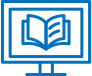 Title 01
Title 02
Title 03
Lorem ipsum dolor sit amet,
Lorem ipsum dolor sit amet,
Lorem ipsum dolor sit amet,
consectetur adipiscing elit.
consectetur adipiscing elit.
consectetur adipiscing elit.
Praesent semper ante vitae
Praesent semper ante vitae
Praesent semper ante vitae
metus tristique luctus.
metus tristique luctus.
metus tristique luctus.
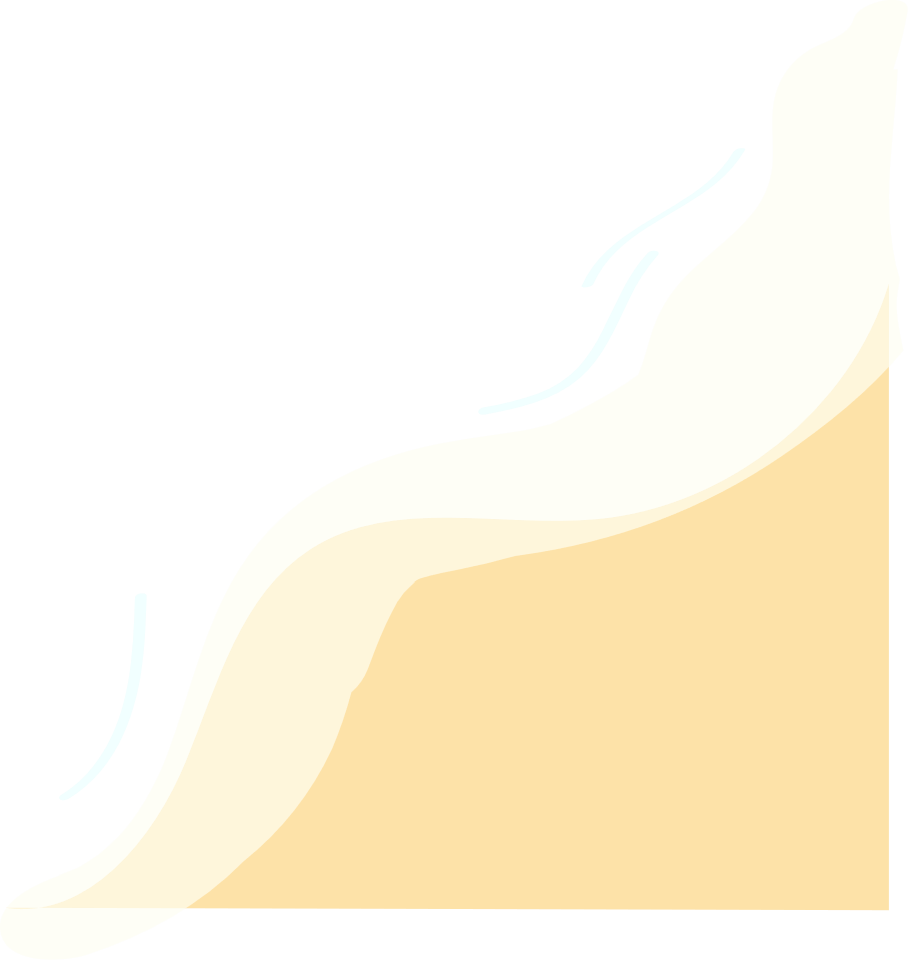 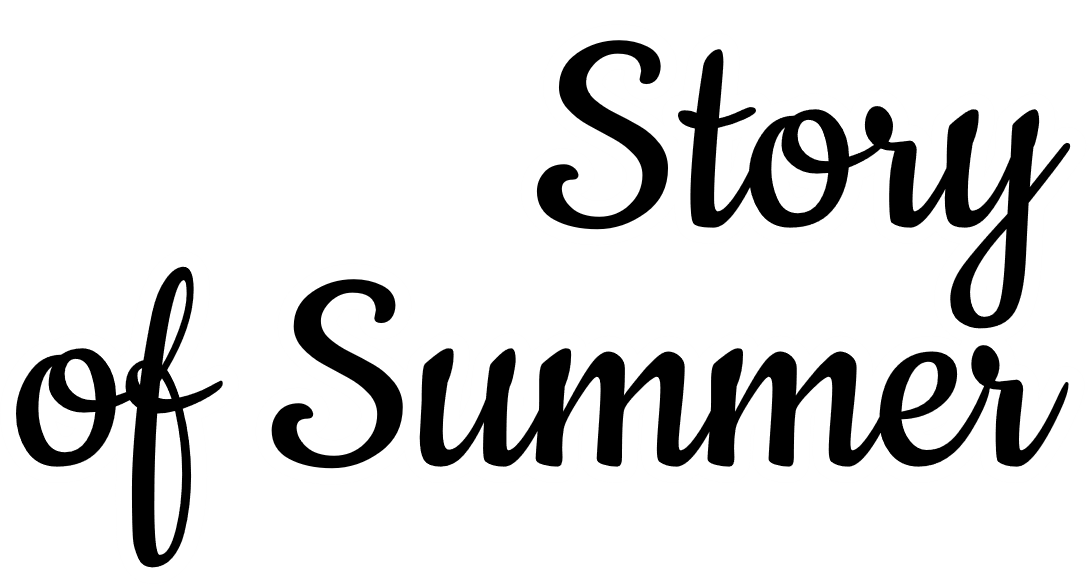 Welcome to Summer
Title Here
Title Here
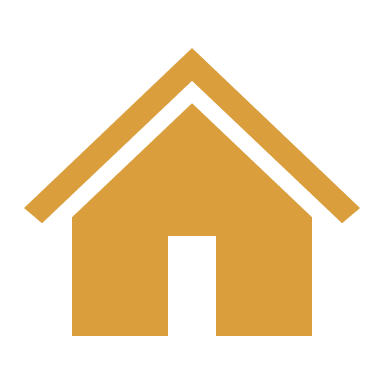 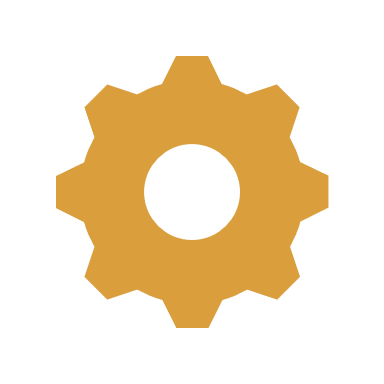 Lorem ipsum dolor sit amet, consectetuer adipiscing elit, sed diam nonummy nibh euismod tincidunt diam sed.
Lorem ipsum dolor sit amet, consectetuer adipiscing elit, sed diam nonummy nibh euismod tincidunt diam sed.
Title Here
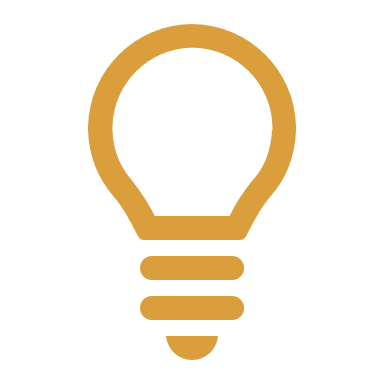 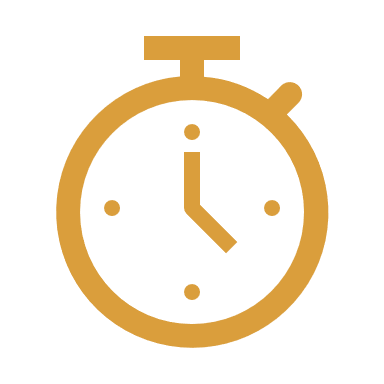 Title Here
Lorem ipsum dolor sit amet, consectetuer adipiscing elit, sed diam nonummy nibh euismod tincidunt diam sed.
Lorem ipsum dolor sit amet, consectetuer adipiscing elit, sed diam nonummy nibh euismod tincidunt diam sed.
Hello Summer
Hello Summer
Lorem ipsum dolor sit amet, consectetuer adipiscing elit, sed diam nonummy nibh euismod tincidunt diam sed.
Lorem ipsum dolor sit amet, consectetuer adipiscing elit, sed diam nonummy nibh euismod tincidunt diam sed.
Hello Summer
Lorem ipsum dolor sit amet, consectetuer adipiscing elit, sed diam nonummy nibh euismod tincidunt diam sed.
Summer
Hello Summer
Lorem ipsum dolor sit amet, consectetuer adipiscing elit.
Lorem ipsum dolor sit amet, consectetuer adipiscing elit
Lorem ipsum dolor sit amet, consectetuer adipiscing elit
Program
Lorem ipsum dolor sit amet, consectetur adipiscing elit, sed do eiusmod tempor incididunt ut labore et dolore magna aliqua.
Hello Summer
Hello Summer
Lorem ipsum dolor sit amet, consectetuer adipiscing elit.
Lorem ipsum dolor sit amet, consectetuer adipiscing elit
Lorem ipsum dolor sit amet, consectetuer adipiscing elit
Lorem ipsum dolor sit amet, consectetuer adipiscing elit.
Lorem ipsum dolor sit amet, consectetuer adipiscing elit
Lorem ipsum dolor sit amet, consectetuer adipiscing elit
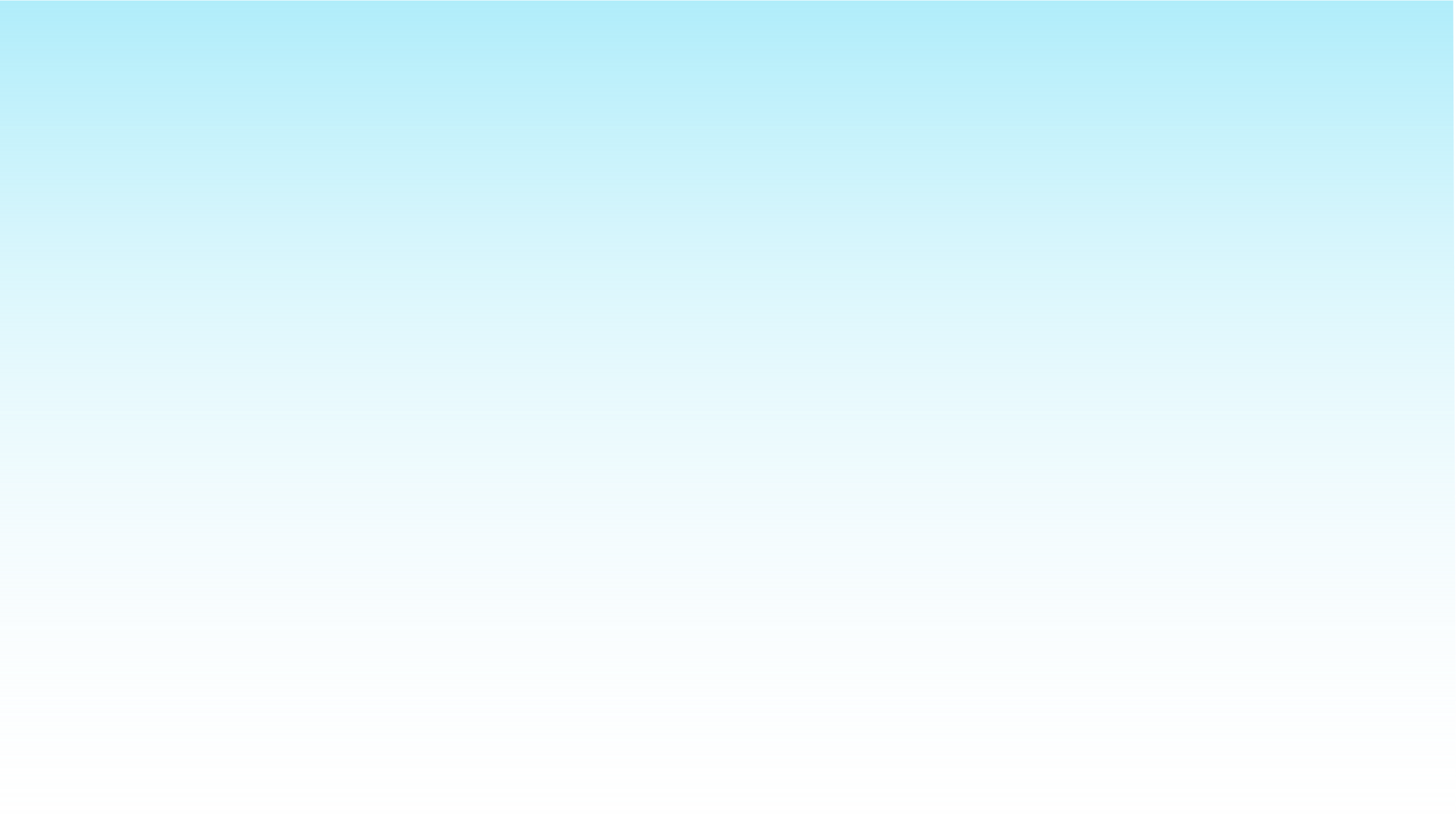 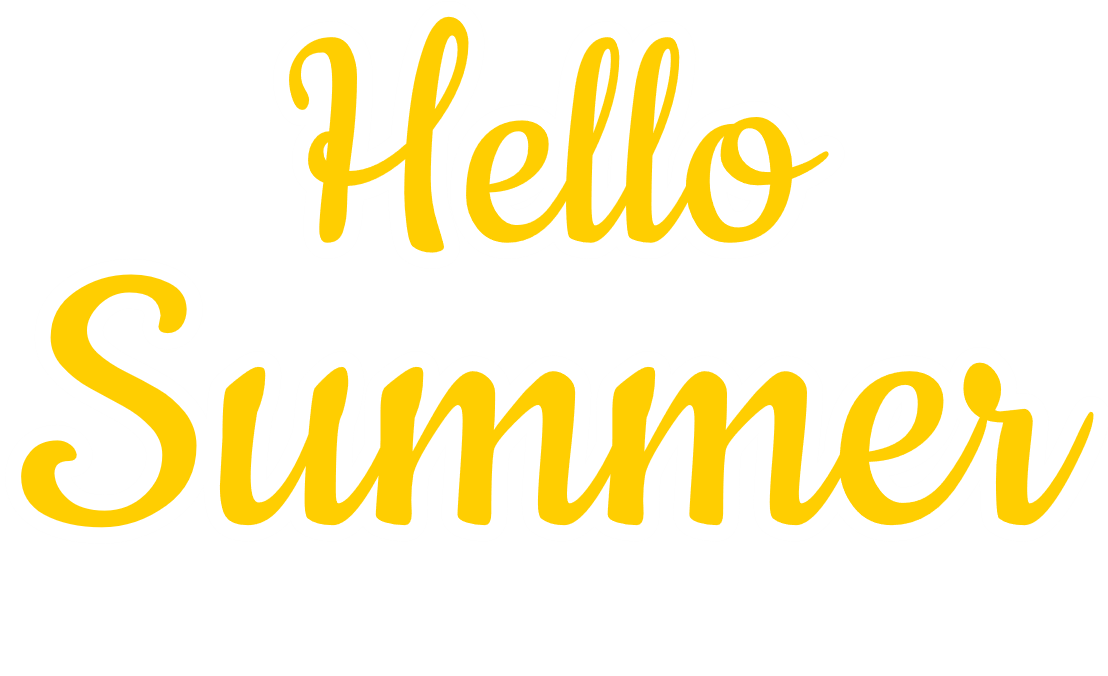 Lorem ipsum dolor sit amet, consectetur adipiscing elit, sed do eiusmod tempor incididunt ut labore et dolore magna aliqua.
6h 35m
Lorem ipsum dolor sit amet, consectetuer adipiscing elit, sed diam nonummy nibh euismod tincidunt diam sed.
Aloha
60 km
Summer
Lorem ipsum dolor sit amet, consectetuer adipiscing elit, sed diam nonummy nibh euismod tincidunt diam sed.
Happy
Summer
Lorem ipsum dolor sit amet, consecteturadipiscing elit, sed do eiusmod tempor incididunt ut labore et dolore magna aliqua. Ut enimadminim veniam, quis nostrud exercitation ullamco laboris nisi ut aliquip ex ea commodo consequat.
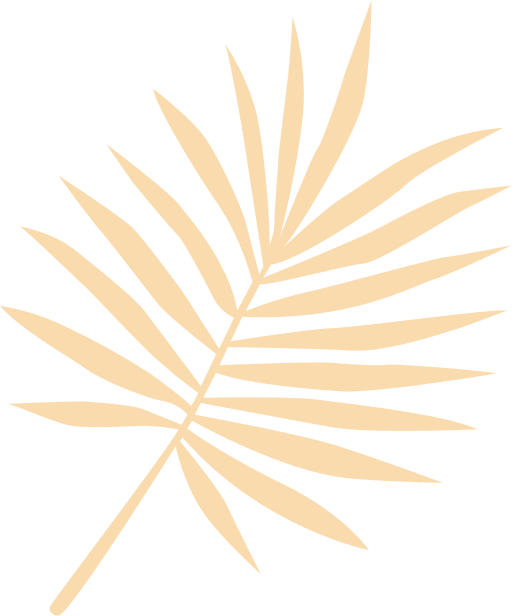 Happy Summer
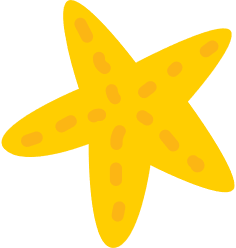 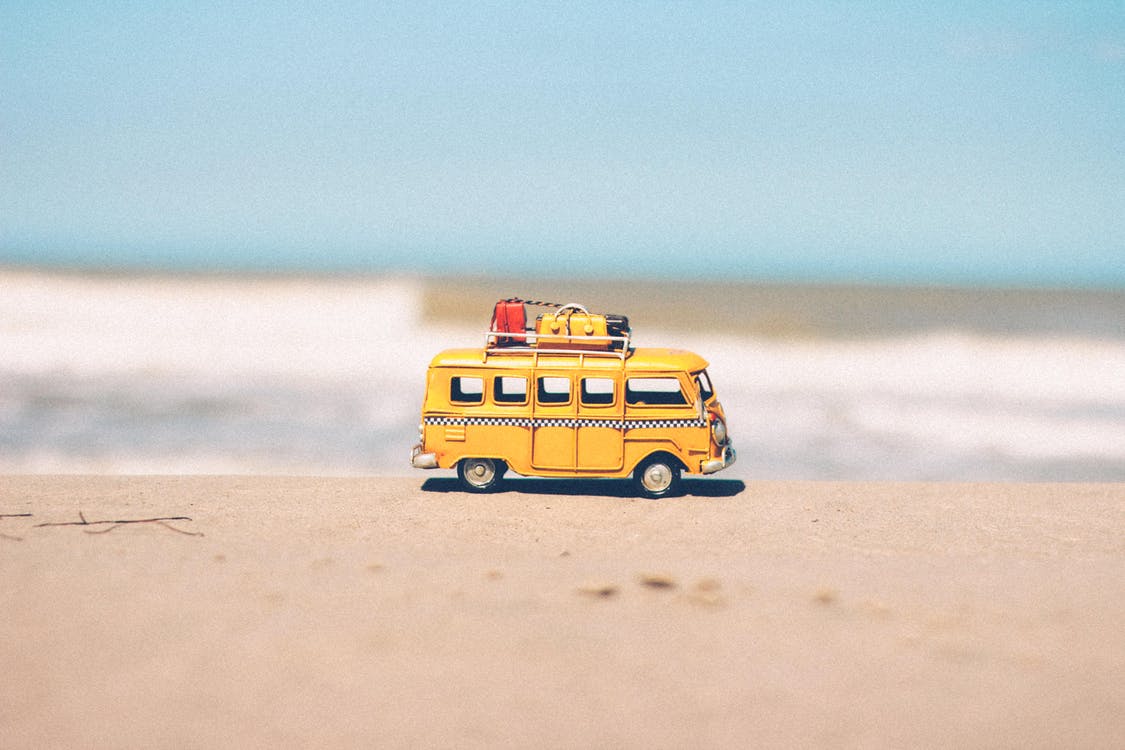 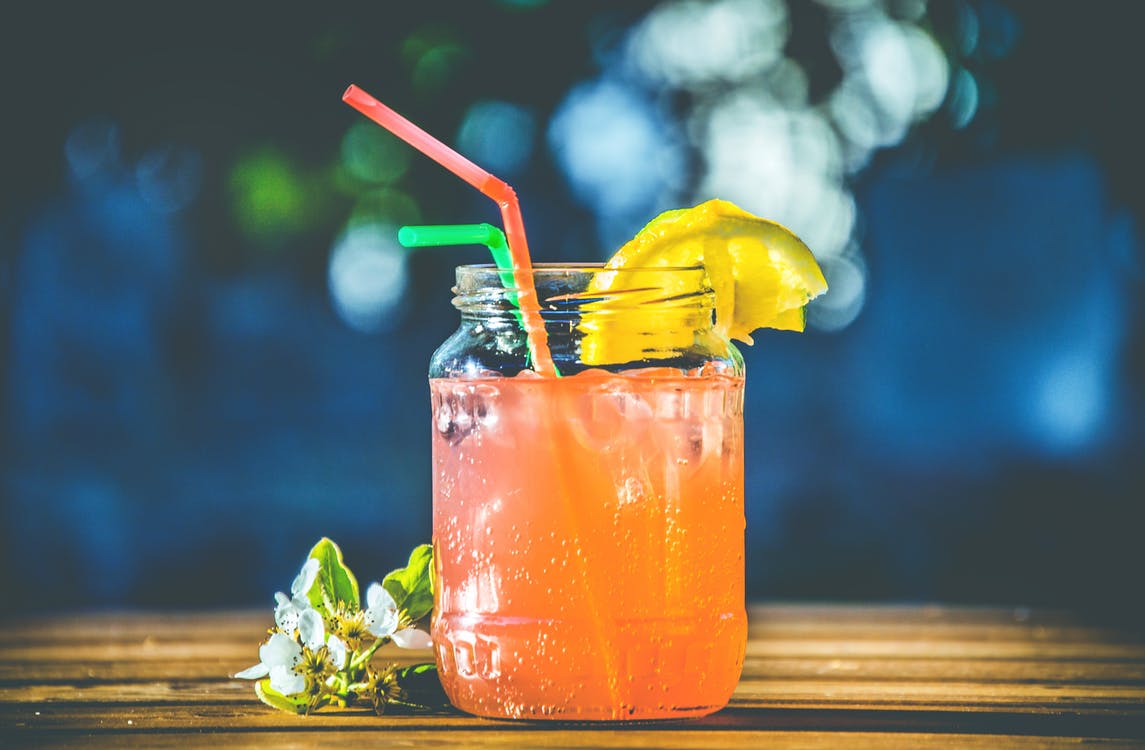 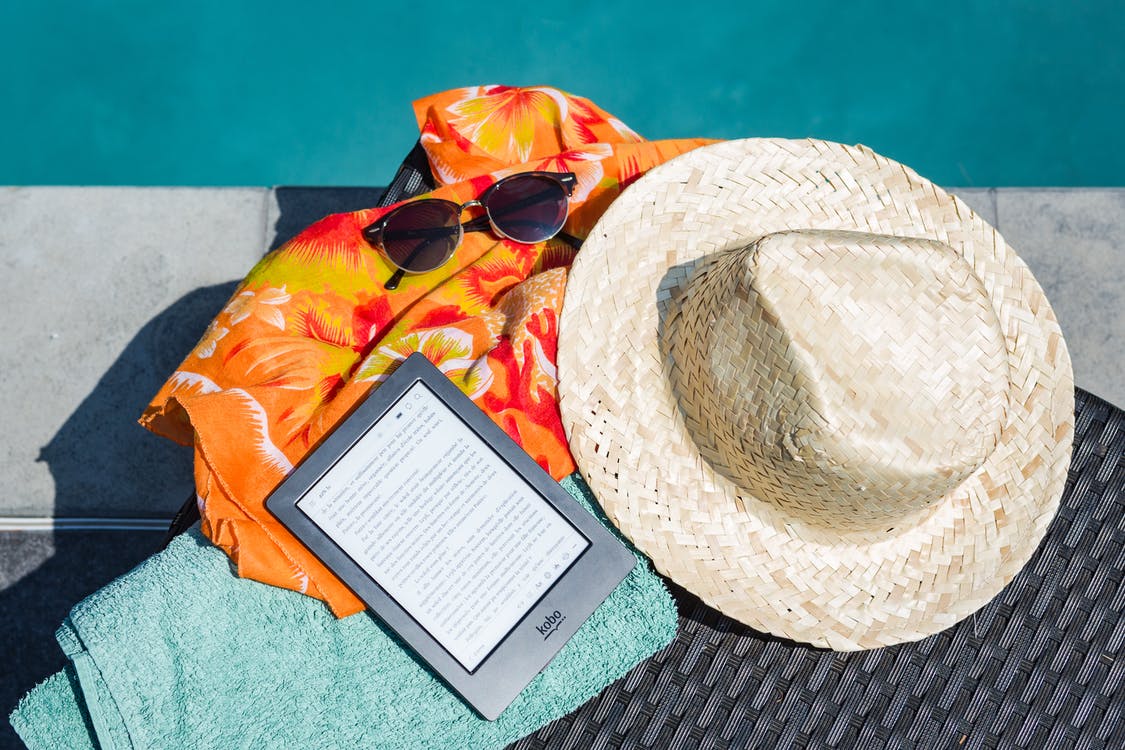 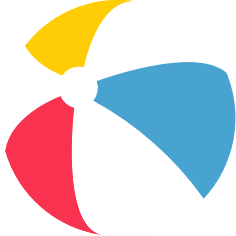 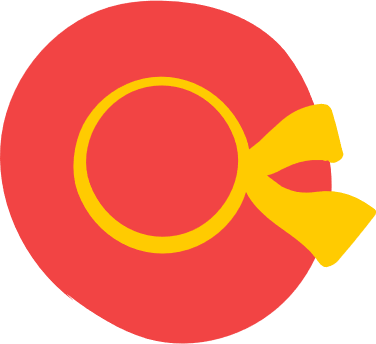 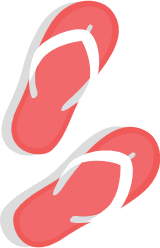 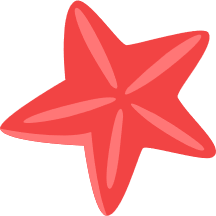 Lorem ipsum dolor sit amet, consecteturadipiscing elit, sed do eiusmod tempor incididunt ut labore et dolore magna aliqua.
Lorem ipsum dolor sit amet, consecteturadipiscing elit, sed do eiusmod tempor incididunt ut labore et dolore magna aliqua.
Lorem ipsum dolor sit amet, consecteturadipiscing elit, sed do eiusmod tempor incididunt ut labore et dolore magna aliqua.
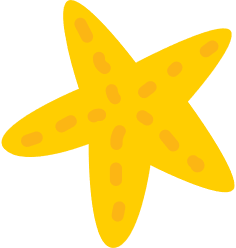 Advance
Pro
Basic
199.99 $
39.99 $
79.99 $
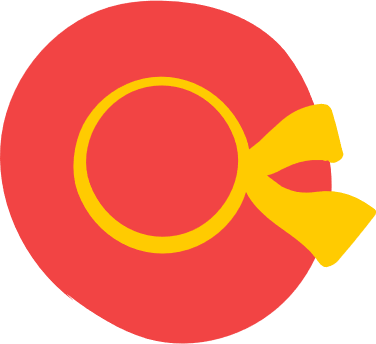 Lorem ipsum dolor sit amet, consectetuer adipiscing elit, sed diam nonummy nibh euismod tincidunt diam sed.
Lorem ipsum dolor sit amet, consectetuer adipiscing elit, sed diam nonummy nibh euismod tincidunt diam sed.
Lorem ipsum dolor sit amet, consectetuer adipiscing elit, sed diam nonummy nibh euismod tincidunt diam sed.
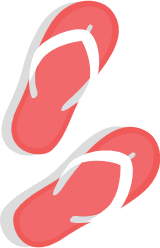 Happy Summer
Hello Summer
Hello Summer
Lorem ipsum dolor sit amet, consectetuer adipiscing elit, sed diam nonummy nibh euismod tincidunt diam sed.
Lorem ipsum dolor sit amet, consectetuer adipiscing elit, sed diam nonummy nibh euismod tincidunt diam sed.
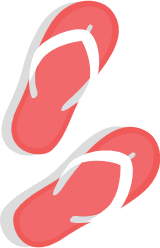 Items
Hello Summer
Hello Summer
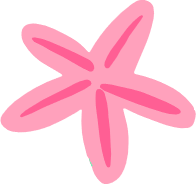 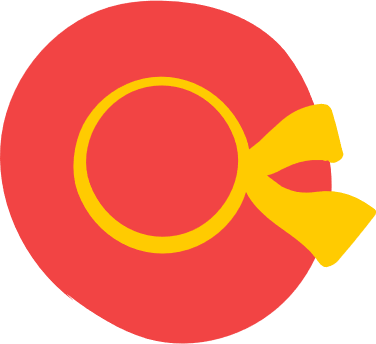 Lorem ipsum dolor sit amet, consectetuer adipiscing elit, sed diam nonummy nibh euismod tincidunt diam sed.
Lorem ipsum dolor sit amet, consectetuer adipiscing elit, sed diam nonummy nibh euismod tincidunt diam sed.
Happy Summer
Summer Timeline
2018
2018
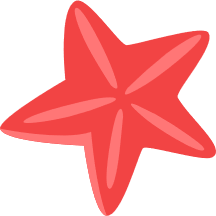 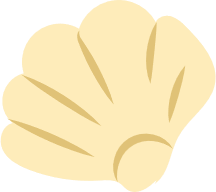 Hello Summer
Hello Summer
Lorem ipsum dolor sit amet, consectetuer adipiscing elit, sed diam nonummy nibh euismod tincidunt diam sed.
Lorem ipsum dolor sit amet, consectetuer adipiscing elit, sed diam nonummy nibh euismod tincidunt diam sed.
Lorem ipsum dolor sit amet, consecteturadipiscing elit, sed do eiusmod tempor incididunt ut labore et dolore magna aliqua. Ut enimadminim veniam, quis nostrud exercitation ullamco laboris nisi ut aliquip ex ea commodo consequat.
2018
2018
Hello Summer
Hello Summer
Lorem ipsum dolor sit amet, consectetuer adipiscing elit, sed diam nonummy nibh euismod tincidunt diam sed.
Lorem ipsum dolor sit amet, consectetuer adipiscing elit, sed diam nonummy nibh euismod tincidunt diam sed.
01
Welcome
Welcome
Hello Summer
Lorem ipsum dolor sit amet, consectetuer adipiscing elit, sed diam nonummy nibh euismod tincidunt diam sed.
to Summer
to Summer
02
Hello Summer
Lorem ipsum dolor sit amet, consectetuer adipiscing elit, sed diam nonummy nibh euismod tincidunt diam sed.
Lorem ipsum dolor sit amet, consecteturadipiscing elit, sed do eiusmod tempor incididunt ut labore et dolore magna aliqua. Ut enimadminim veniam, quis nostrud exercitation ullamco laboris nisi ut aliquip ex ea commodo consequat.
03
Hello Summer
Lorem ipsum dolor sit amet, consectetuer adipiscing elit, sed diam nonummy nibh euismod tincidunt diam sed.
Happy
Summer
Hello Summer
Lorem ipsum dolor sit amet, consectetuer adipiscing elit, sed diam nonummy nibh euismod tincidunt diam sed.
972+
Lorem ipsum dolor sit amet, consectetuer adipiscing elit, sed diam nonummy nibh euismod tincidunt diam sed.
Summer Map
Lorem ipsum
Lorem ipsum
Lorem ipsum
Lorem ipsum
Lorem ipsum
Lorem ipsum
Lorem ipsum
Lorem ipsum
Hello Summer
Lorem ipsum dolor sit amet, consectetuer adipiscing elit, sed diam nonummy nibh euismod tincidunt diam sed.
Hello Summer
Lorem ipsum dolor sit amet, consectetuer adipiscing elit, sed diam nonummy nibh euismod tincidunt diam sed.
Hello Summer
Lorem ipsum dolor sit amet, consectetuer adipiscing elit, sed diam nonummy nibh euismod tincidunt diam sed.
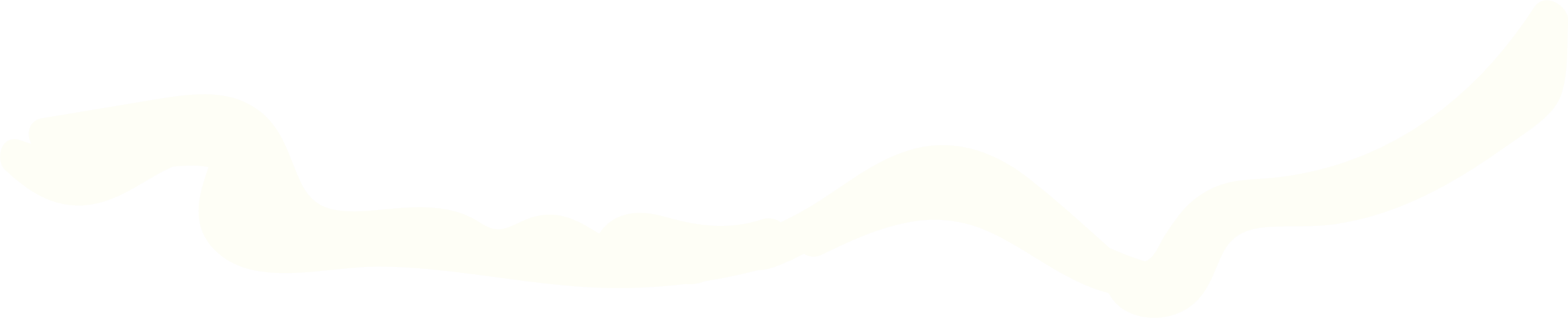 Lorem ipsum dolor sit amet, consecteturadipiscing elit, sed do eiusmod tempor incididunt ut labore et dolore magna aliqua. Ut enimadminim veniam, quis nostrud exercitation ullamco laboris nisi ut aliquip ex ea commodo consequat.
Welcome to Summer
56,457,348 $
Lorem ipsum dolor sit amet, consectetuer adipiscing elit, sed diam nonummy nibh euismod tincidunt diam sed.
20,457,695 $
Lorem ipsum dolor sit amet, consectetuer adipiscing elit, sed diam nonummy nibh euismod tincidunt diam sed.
Next Summer
Lorem ipsum dolor sit amet, consecteturadipiscing elit, sed do eiusmod tempor incididunt ut labore et dolore magna aliqua. Ut enimadminim veniam, quis nostrud exercitation ullamco laboris nisi ut aliquip ex ea commodo consequat.
Hello Summer
Lorem ipsum dolor sit amet.
Lorem ipsum dolor sit amet.
Lorem ipsum dolor sit amet.
Lorem ipsum dolor sit amet.
Thank you
Thank you
Alternative Resources
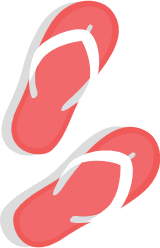 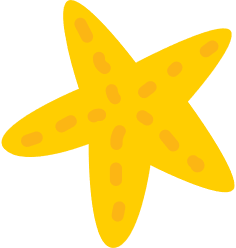 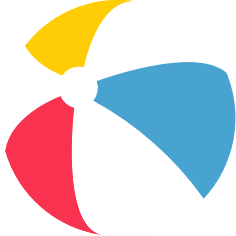 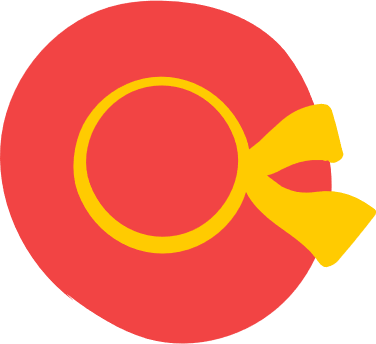 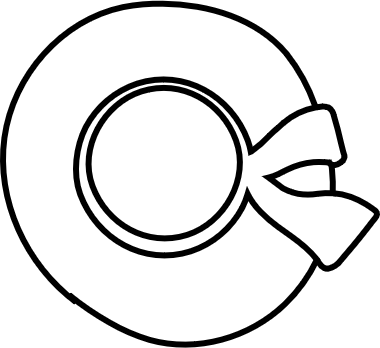 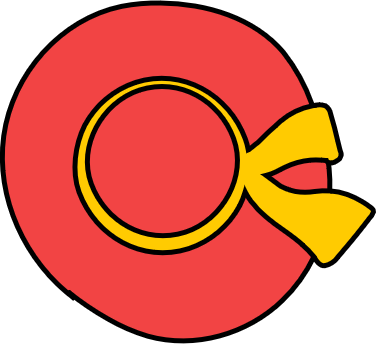 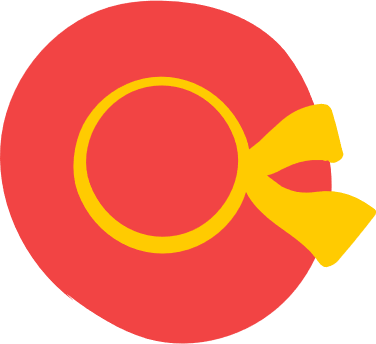 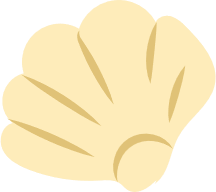 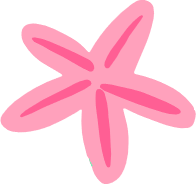 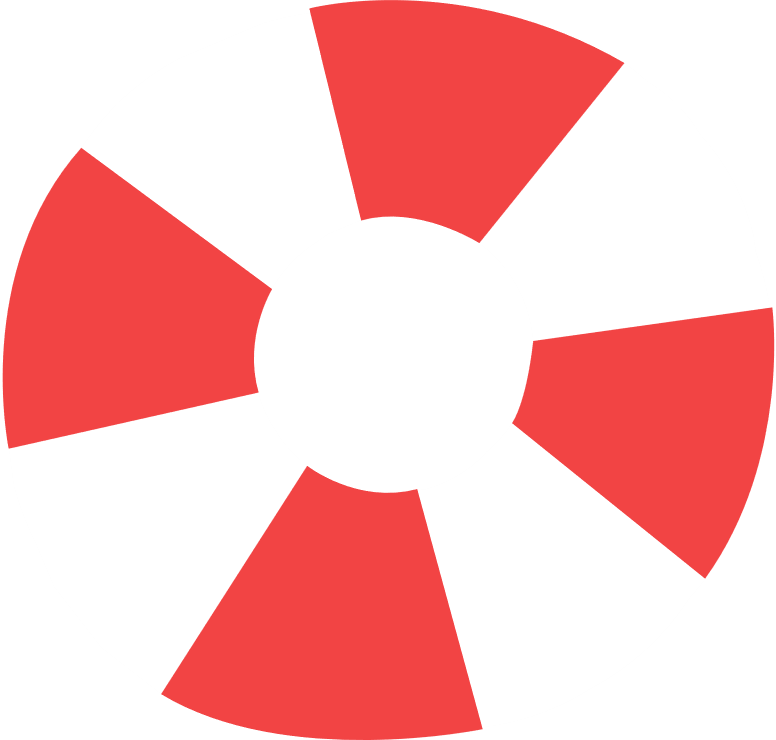 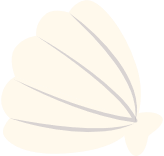 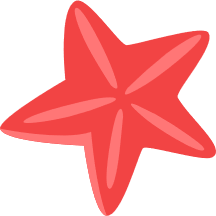 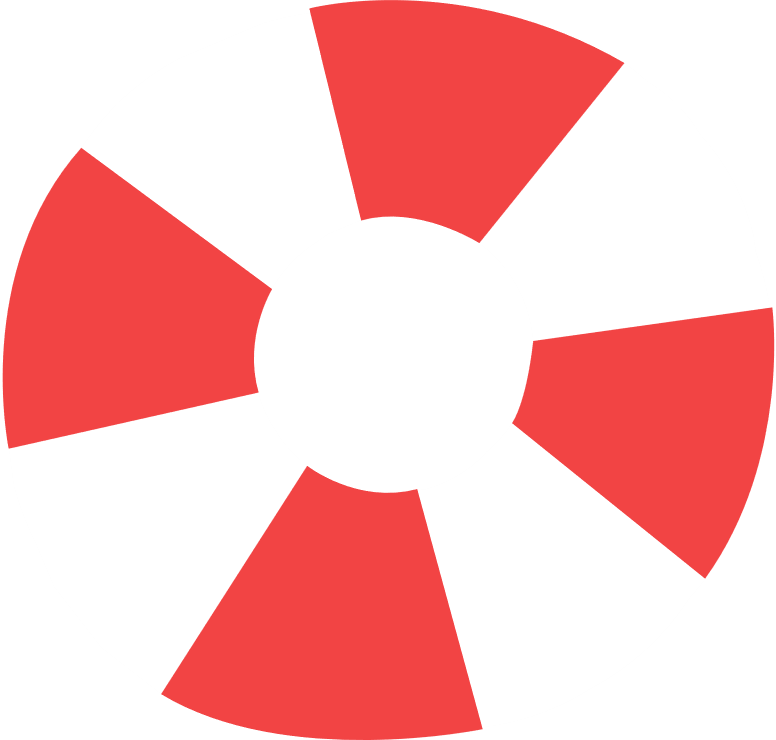 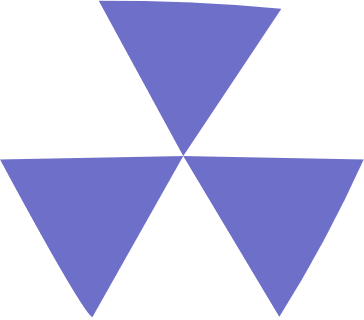 Illustrations
Editable Maps
Editable Maps
INDONESIA
PERU
PHILIPPINES
USA
ECUADOR
MALAYSIA
MEXICO
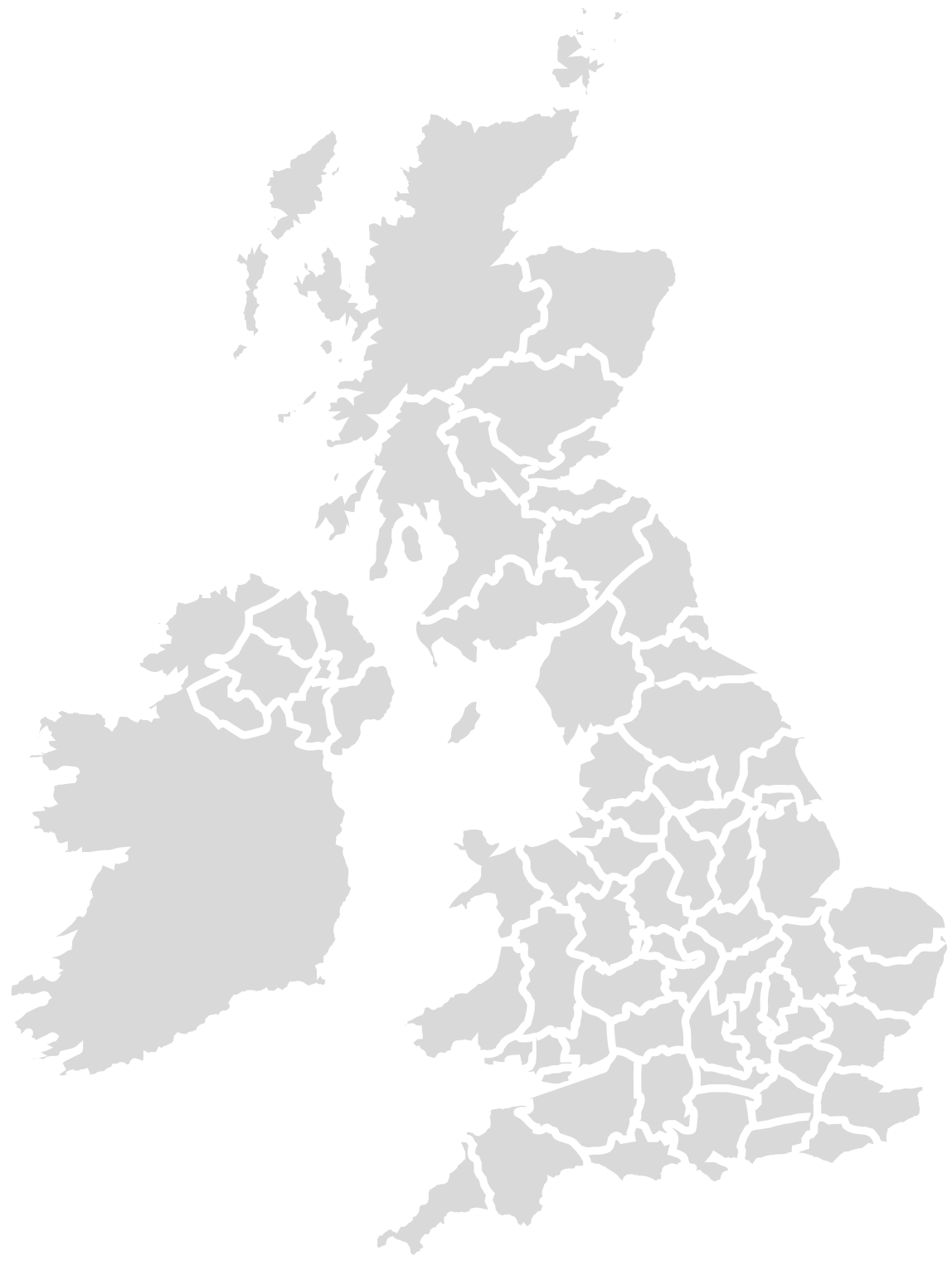 SPAIN
AUSTRALIA
AUSTRIA
UNITED KINGDOM
Diagram Infographics
Diagram Infographics
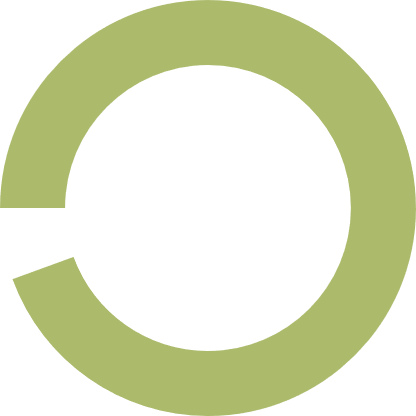 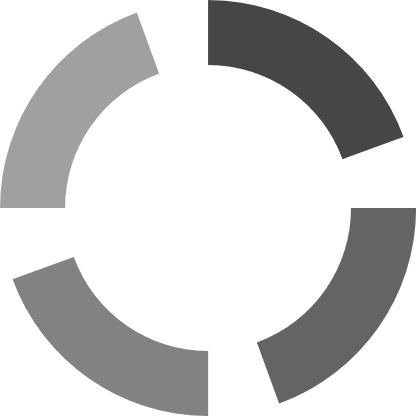 Social media icons
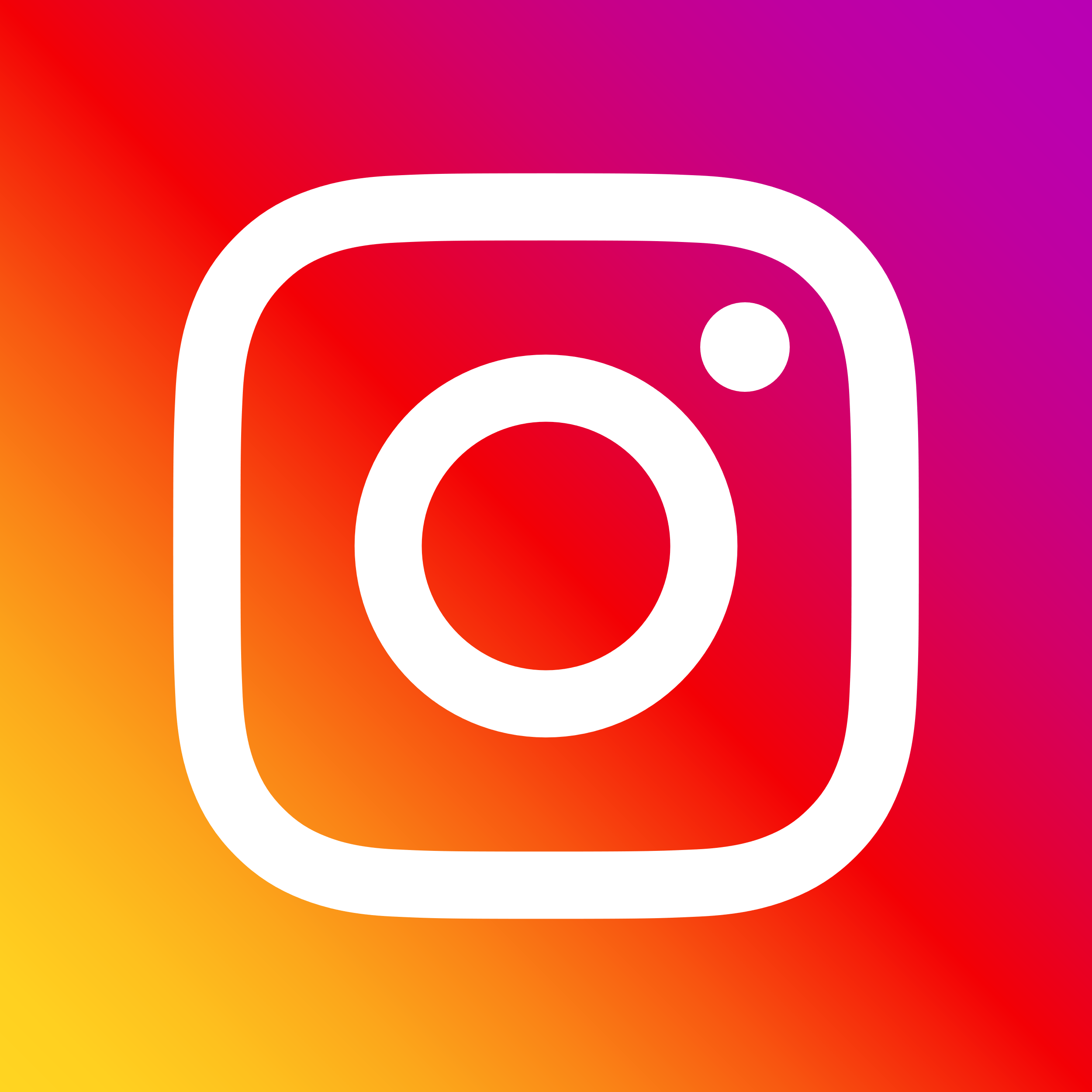 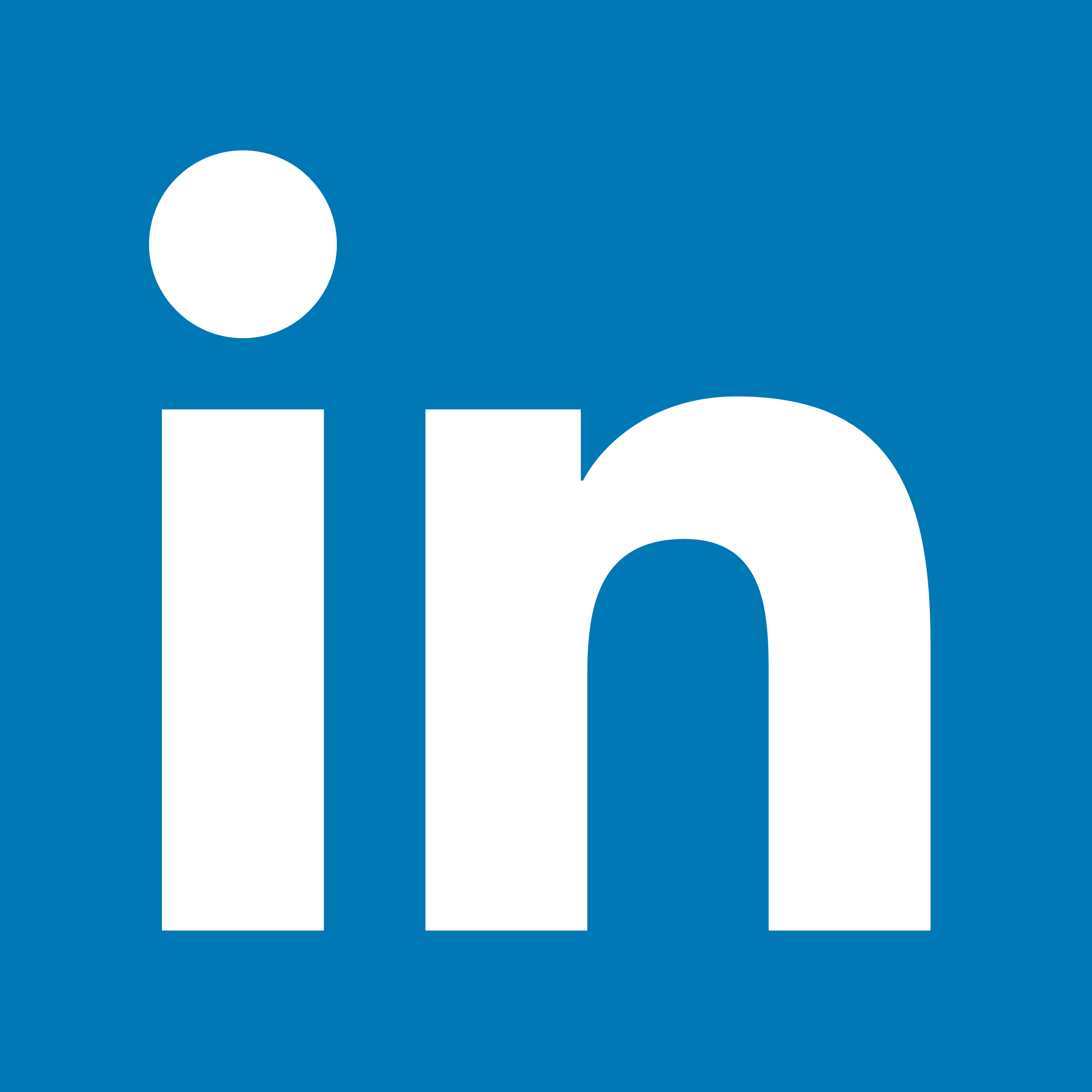 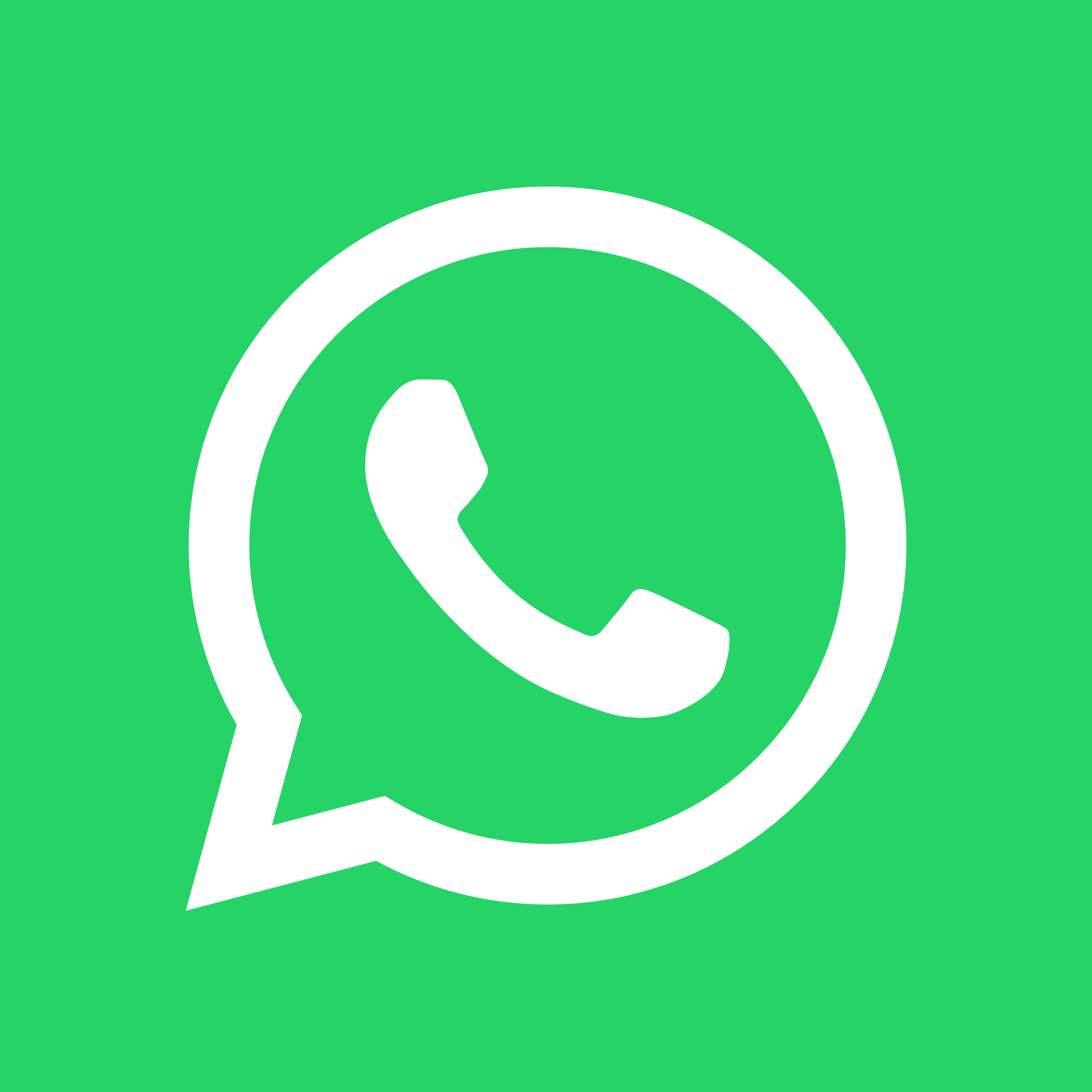 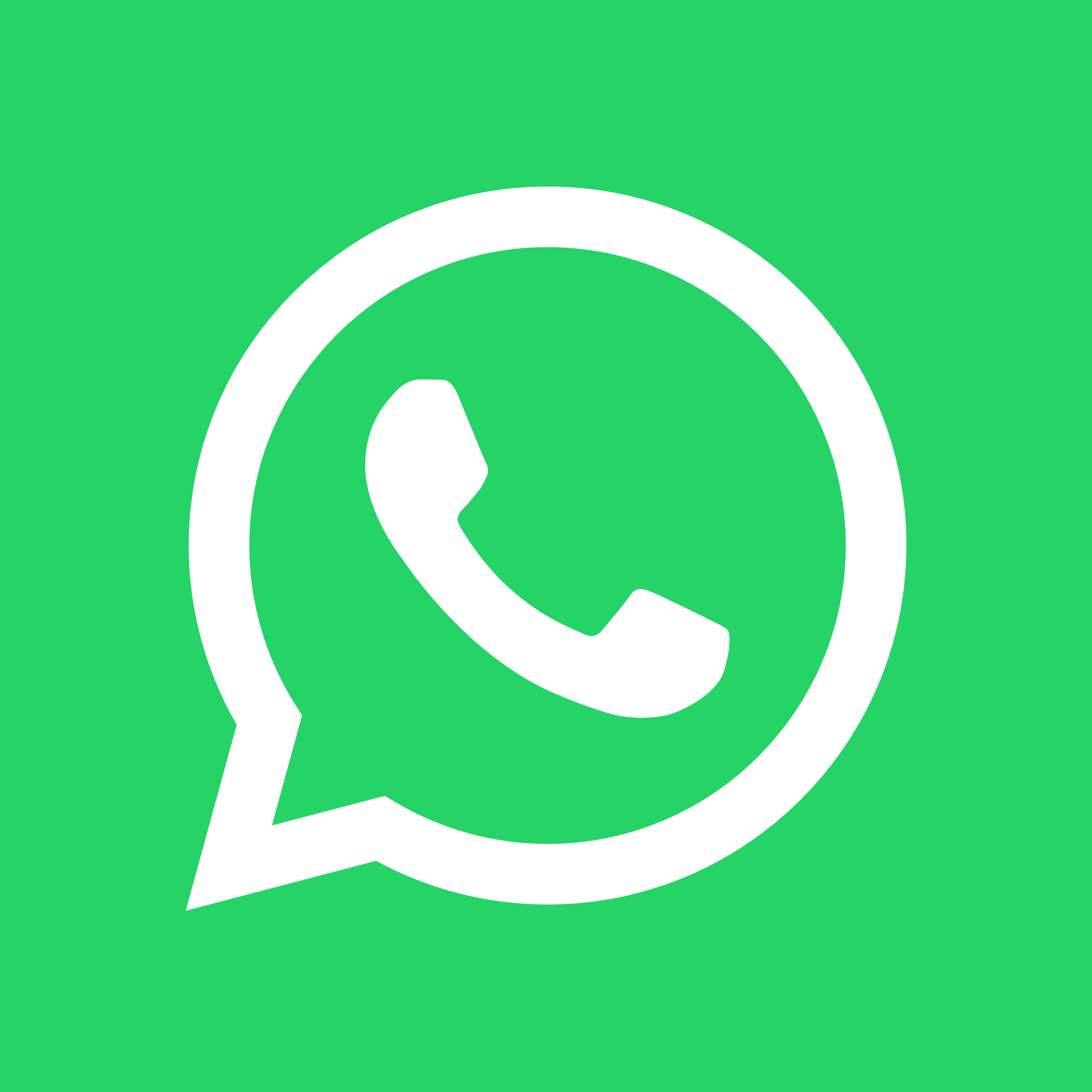 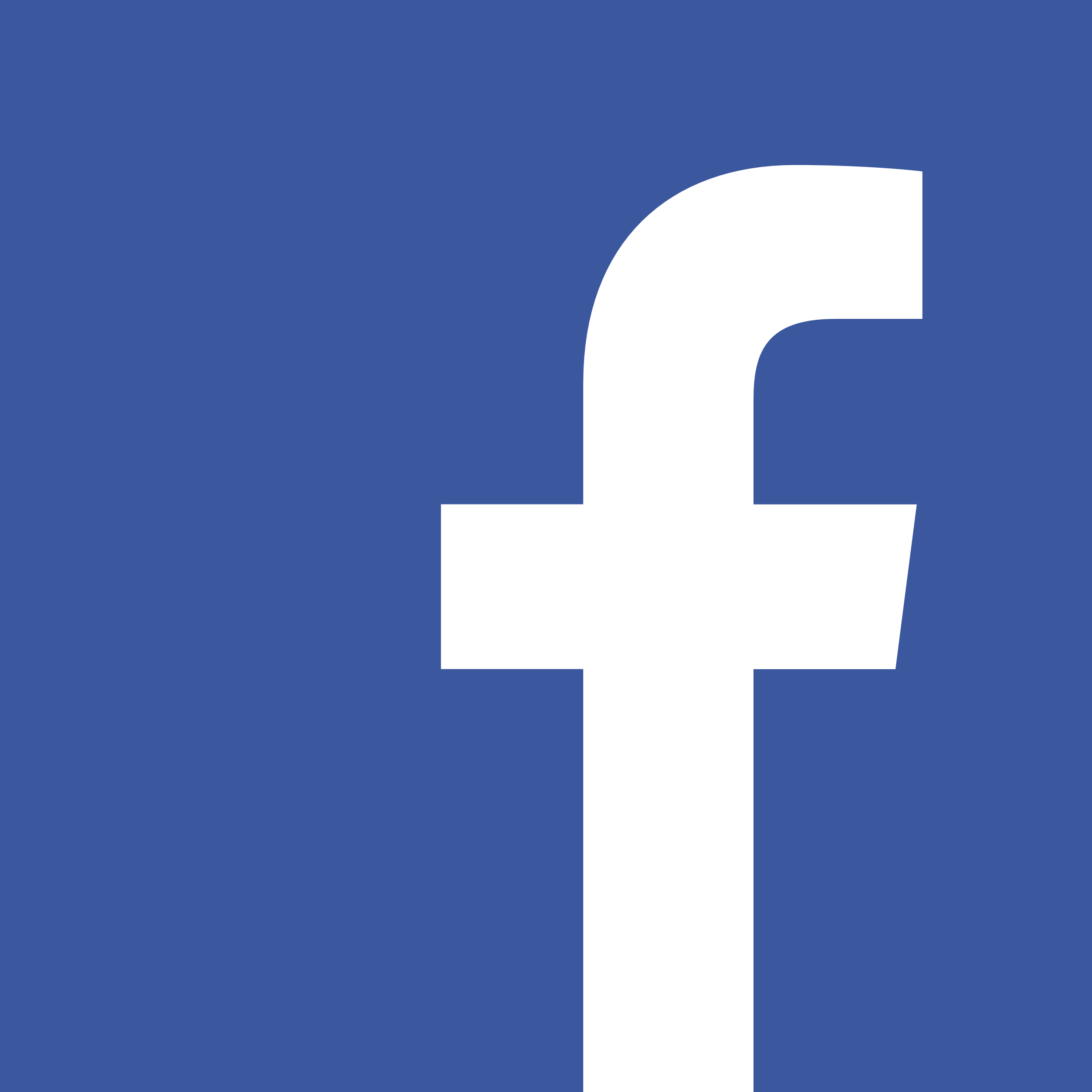 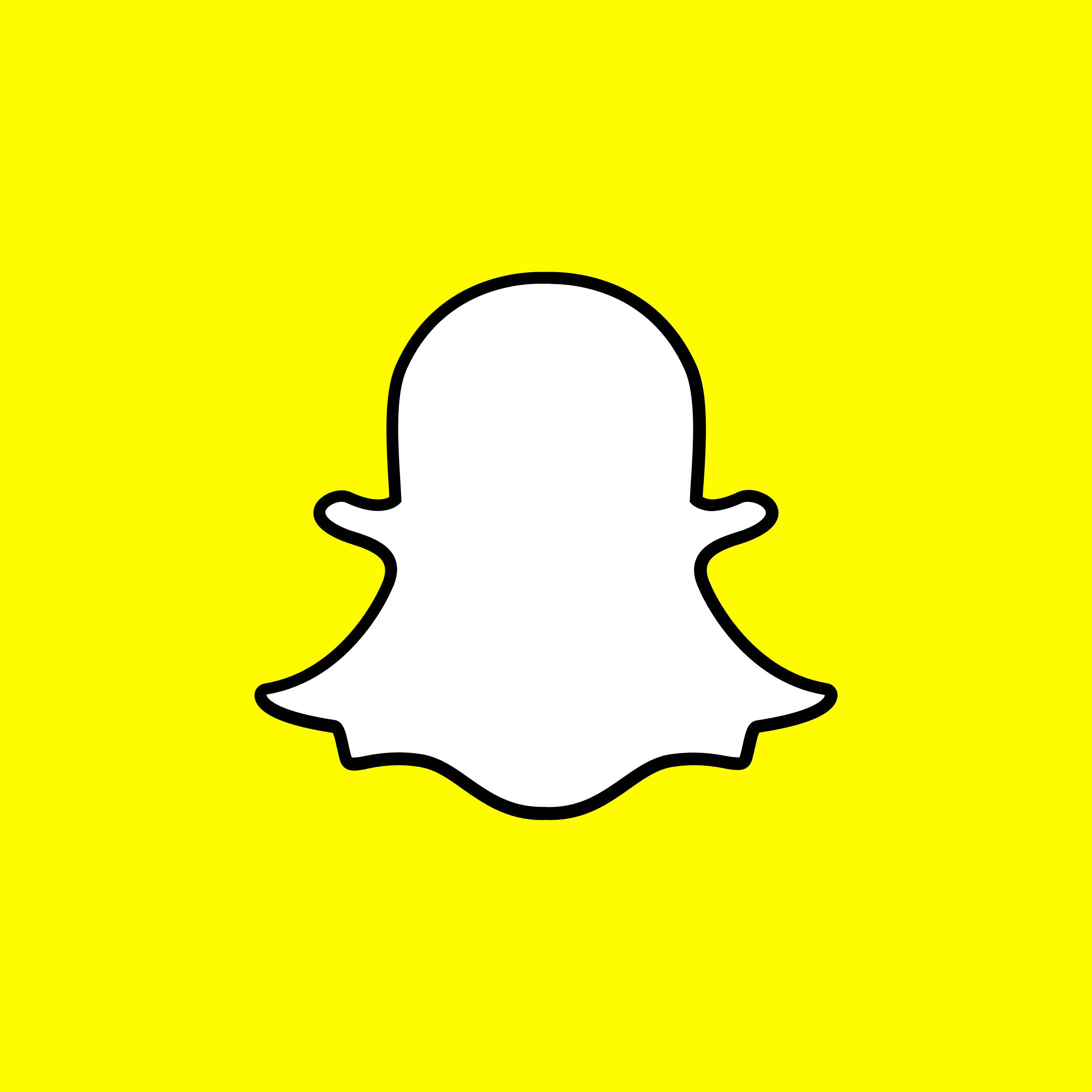 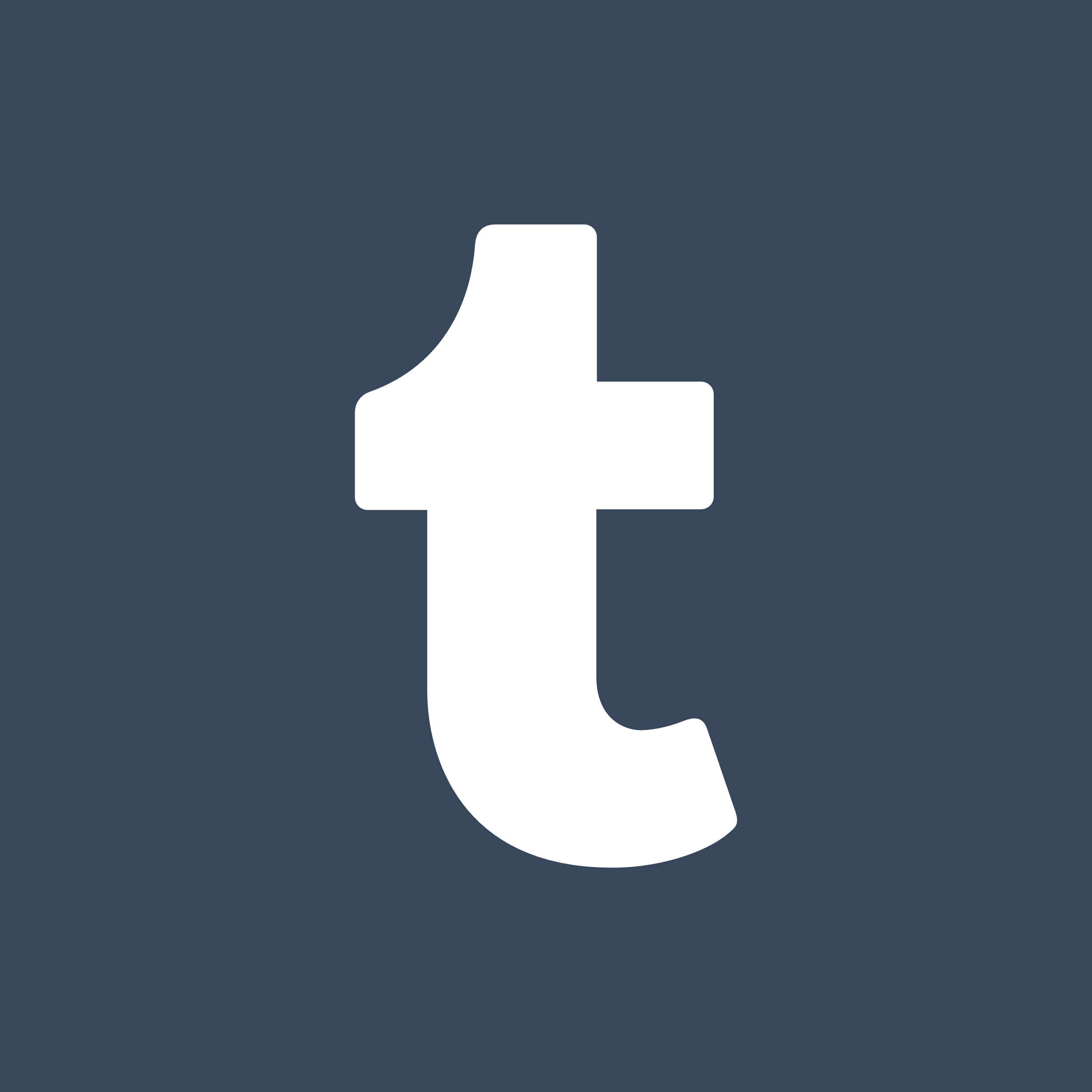 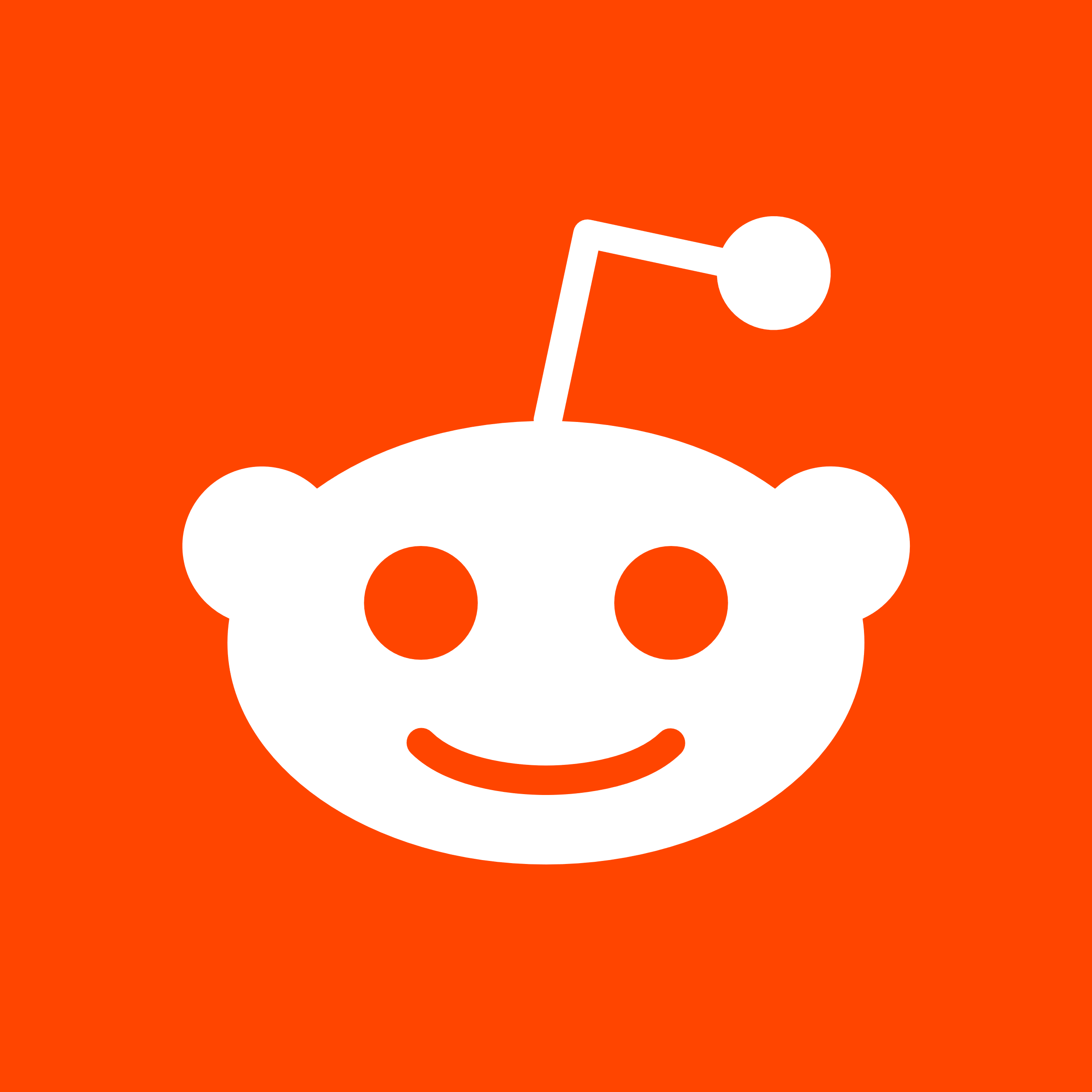 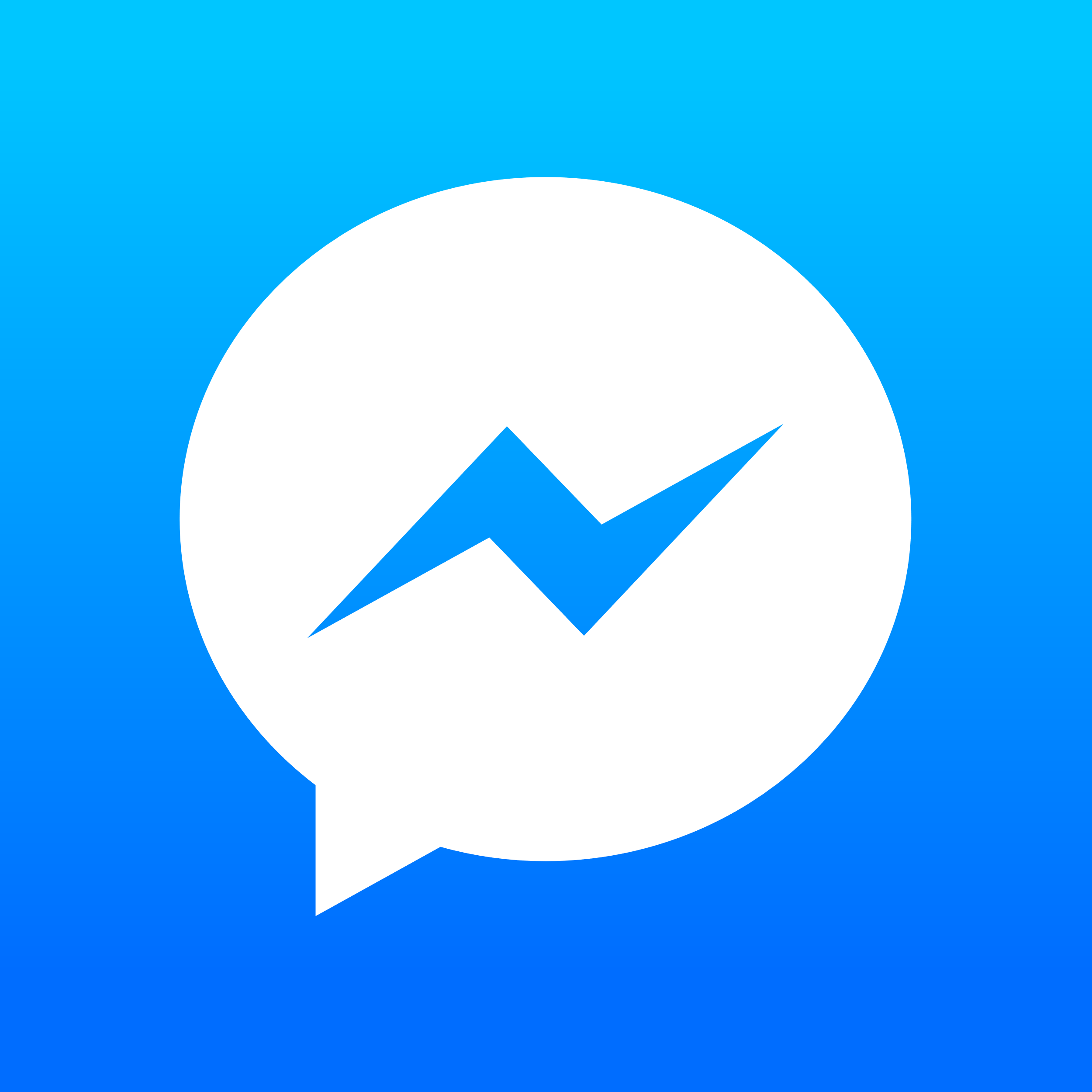 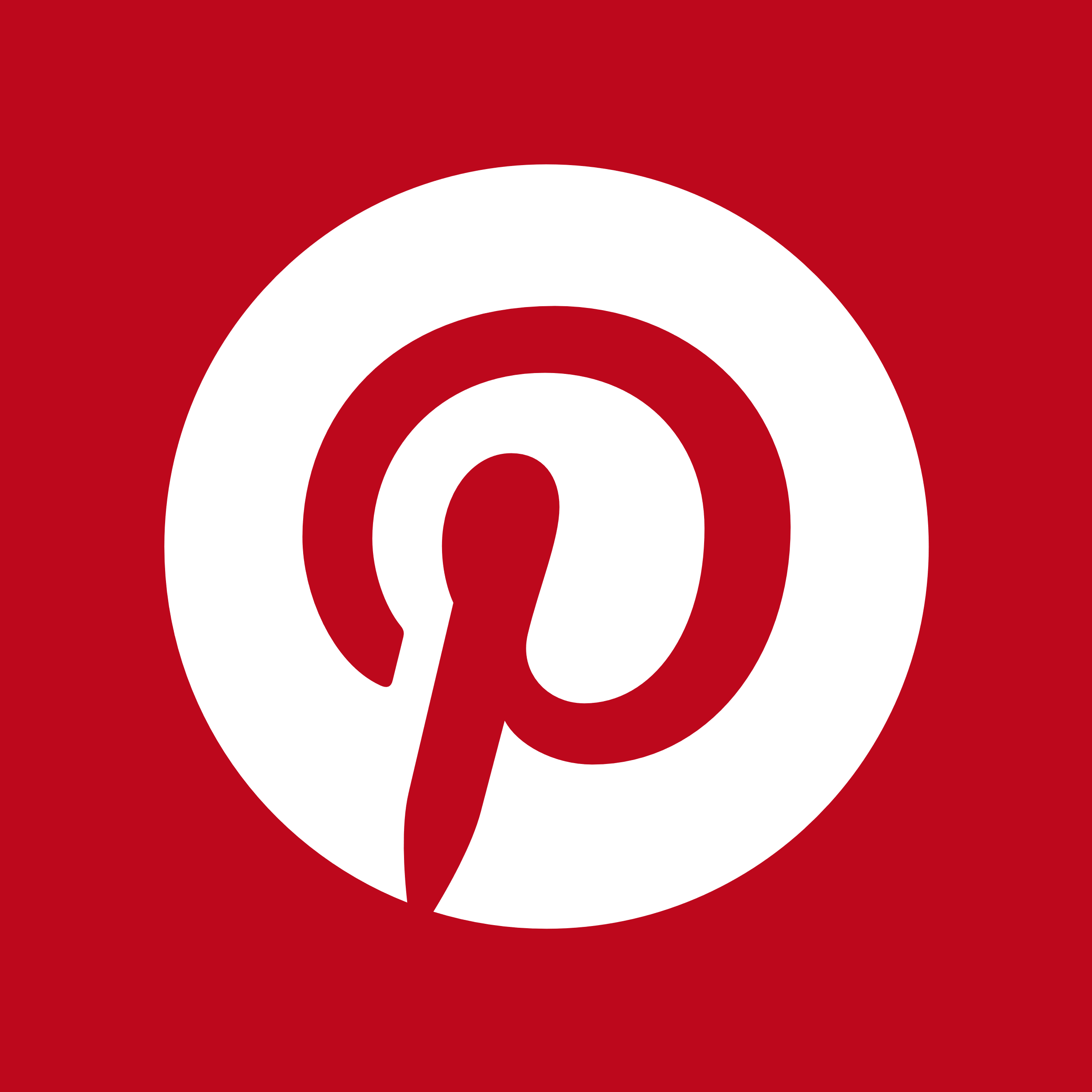 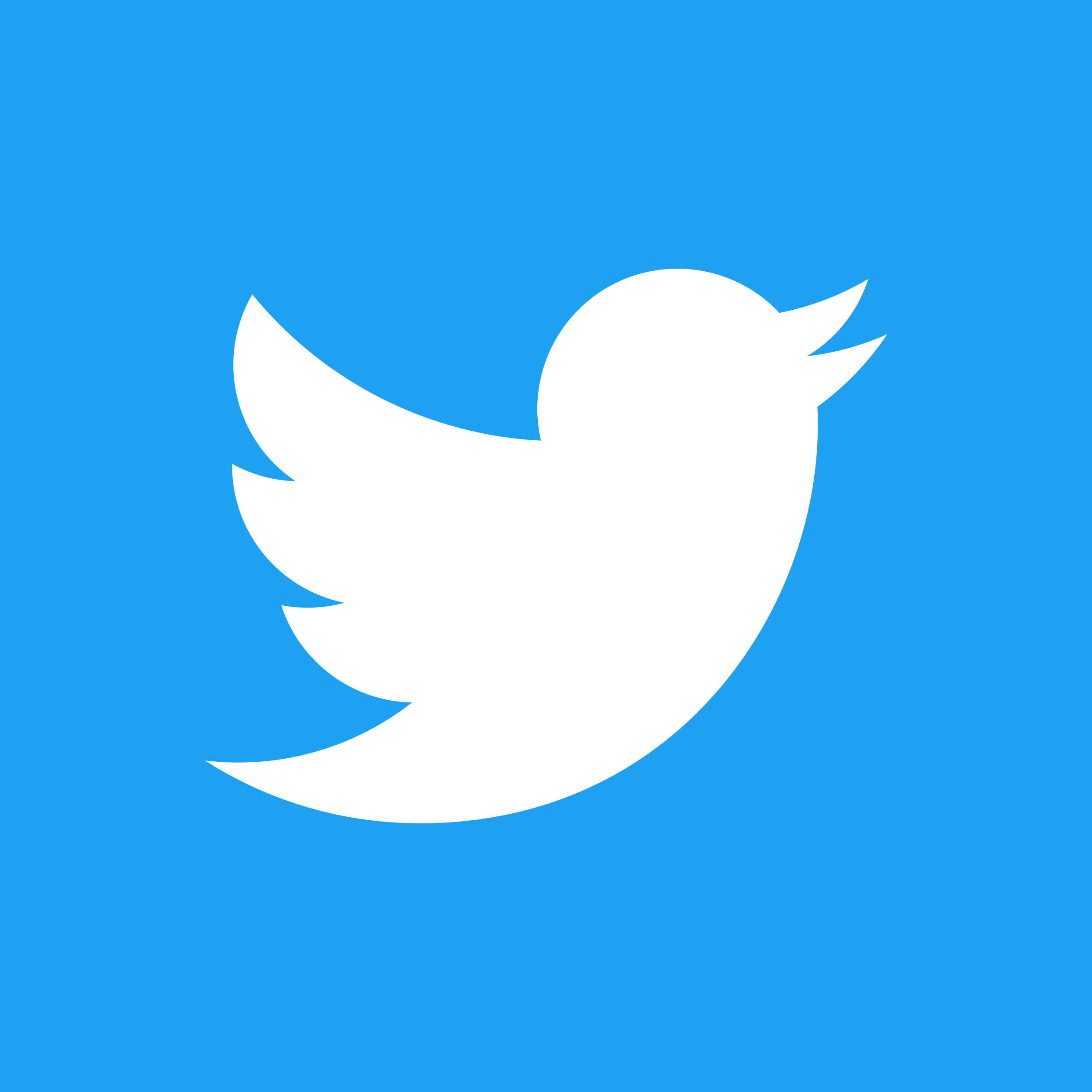 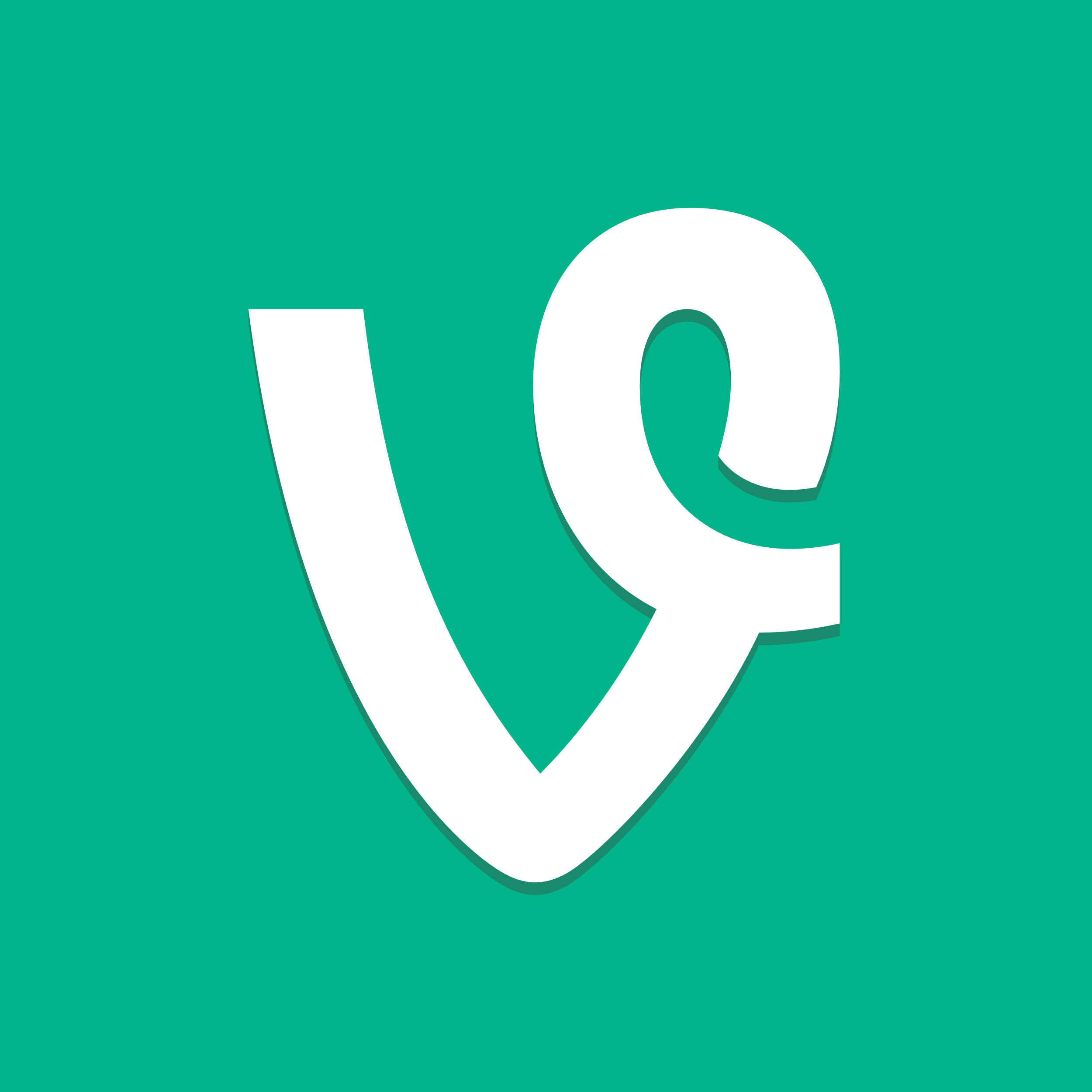 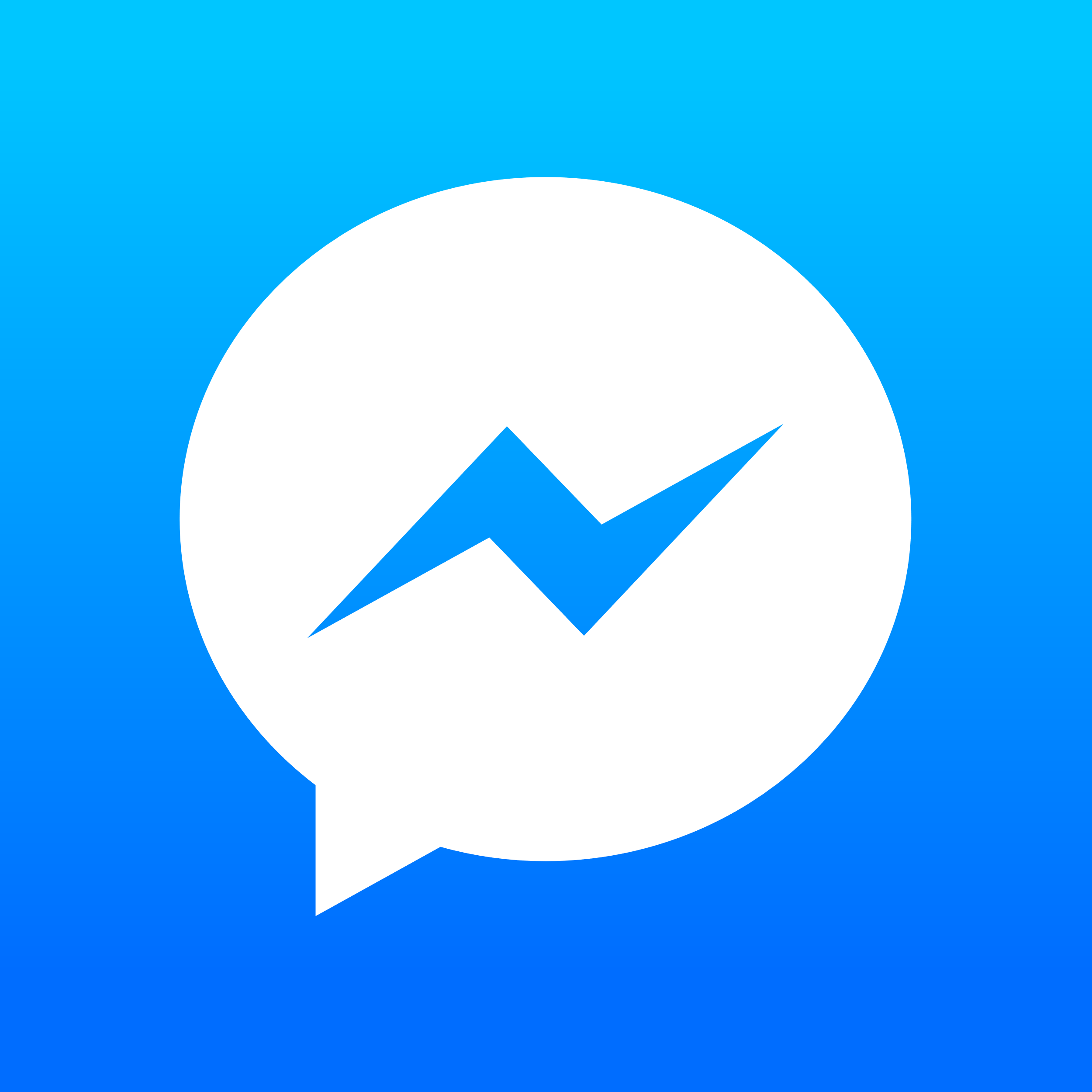 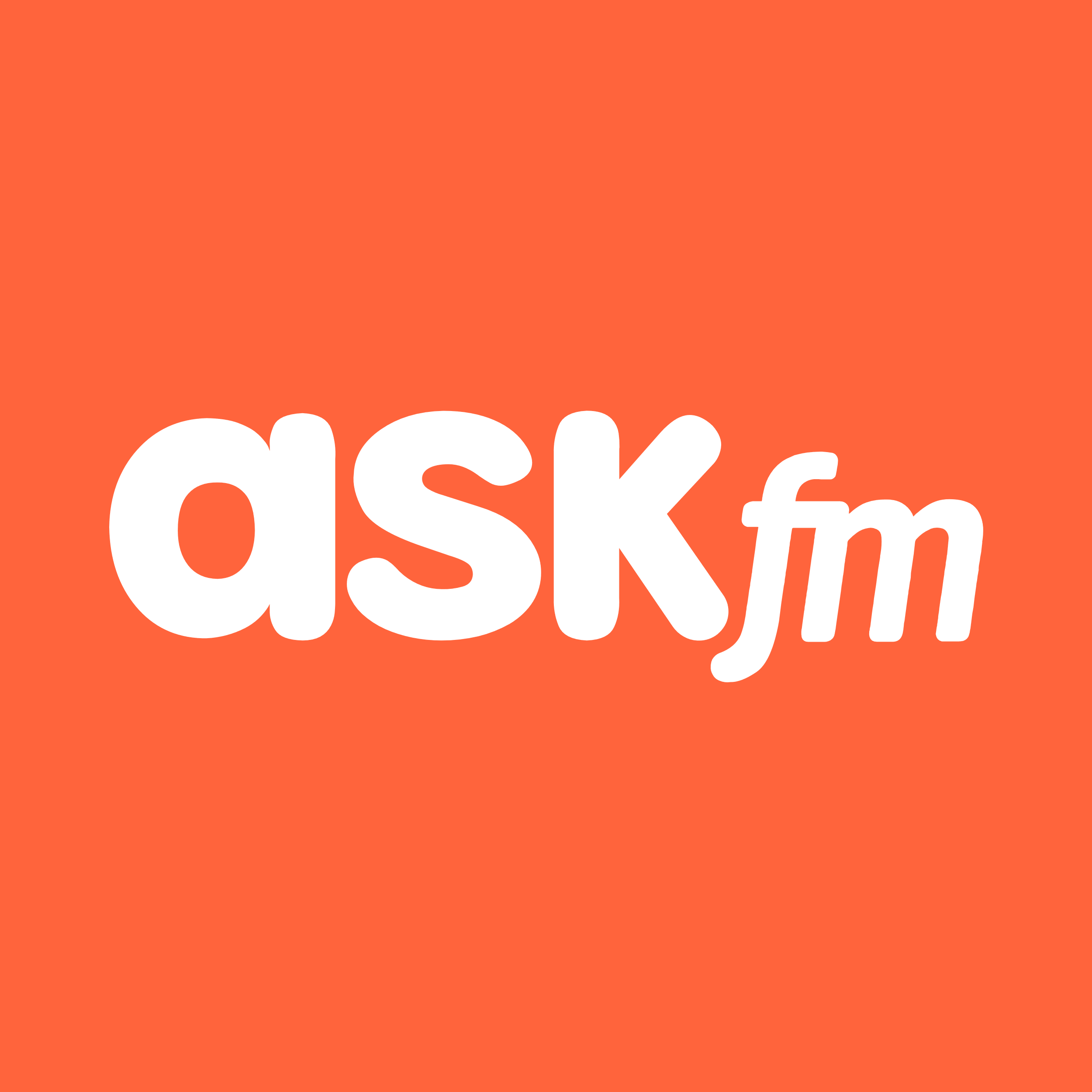 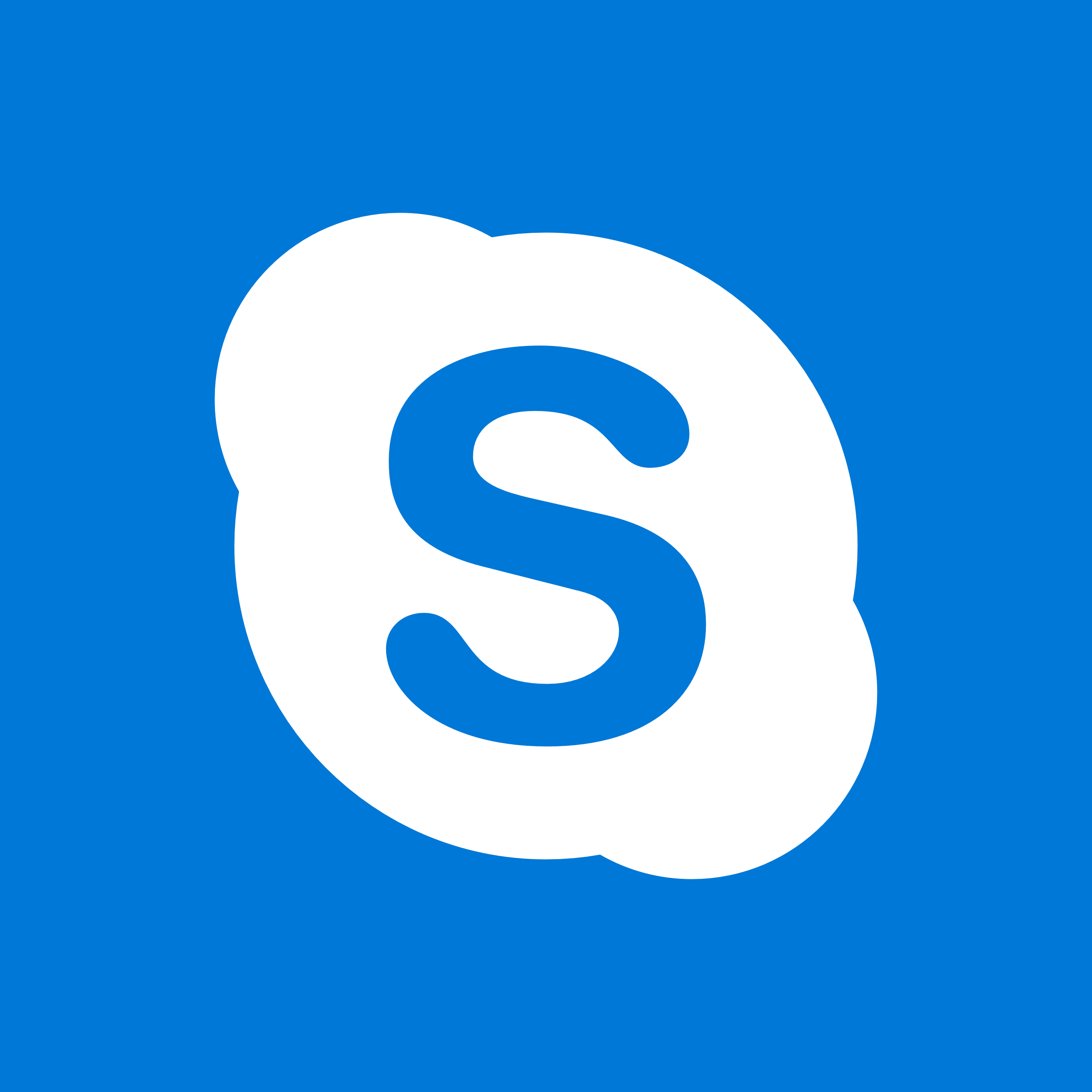 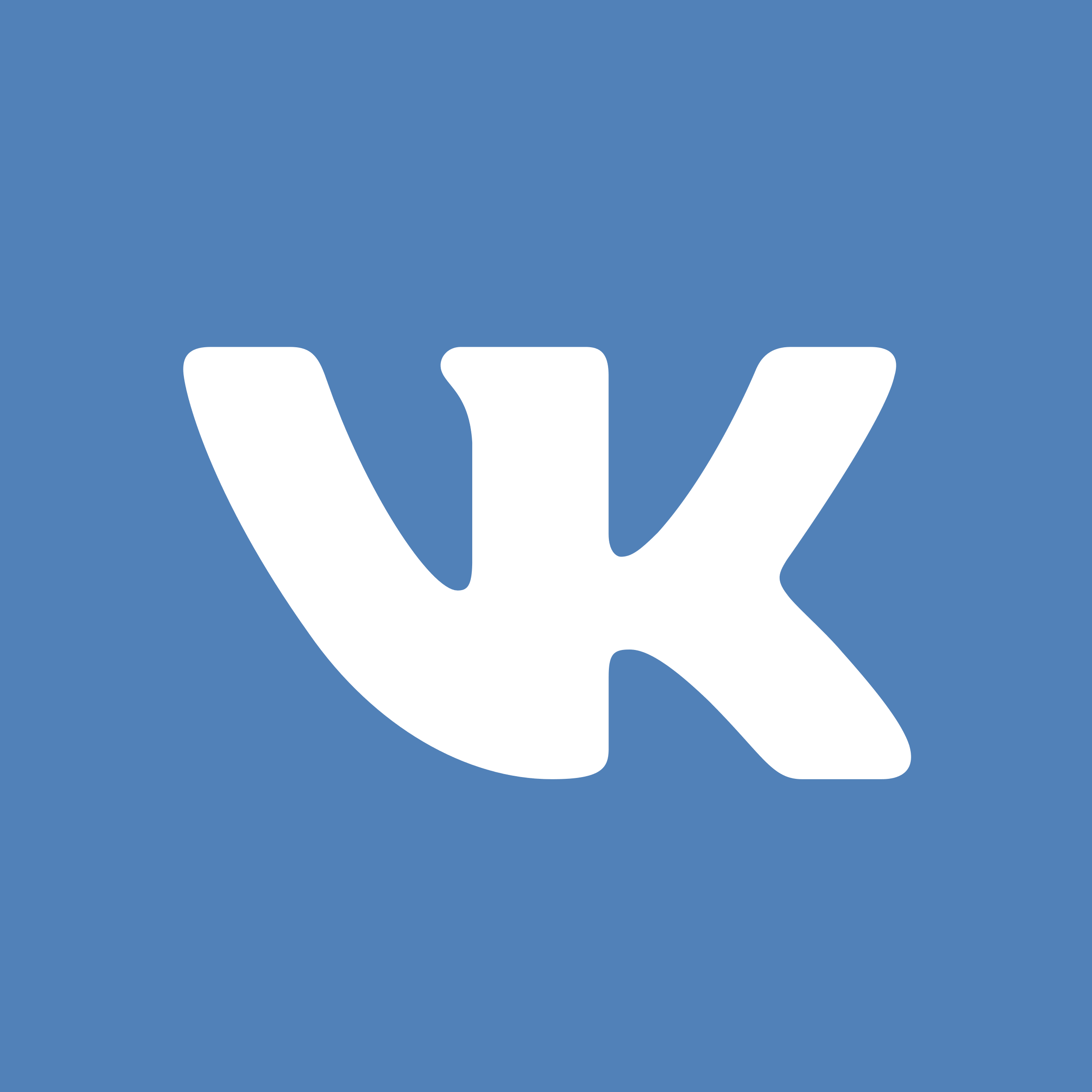 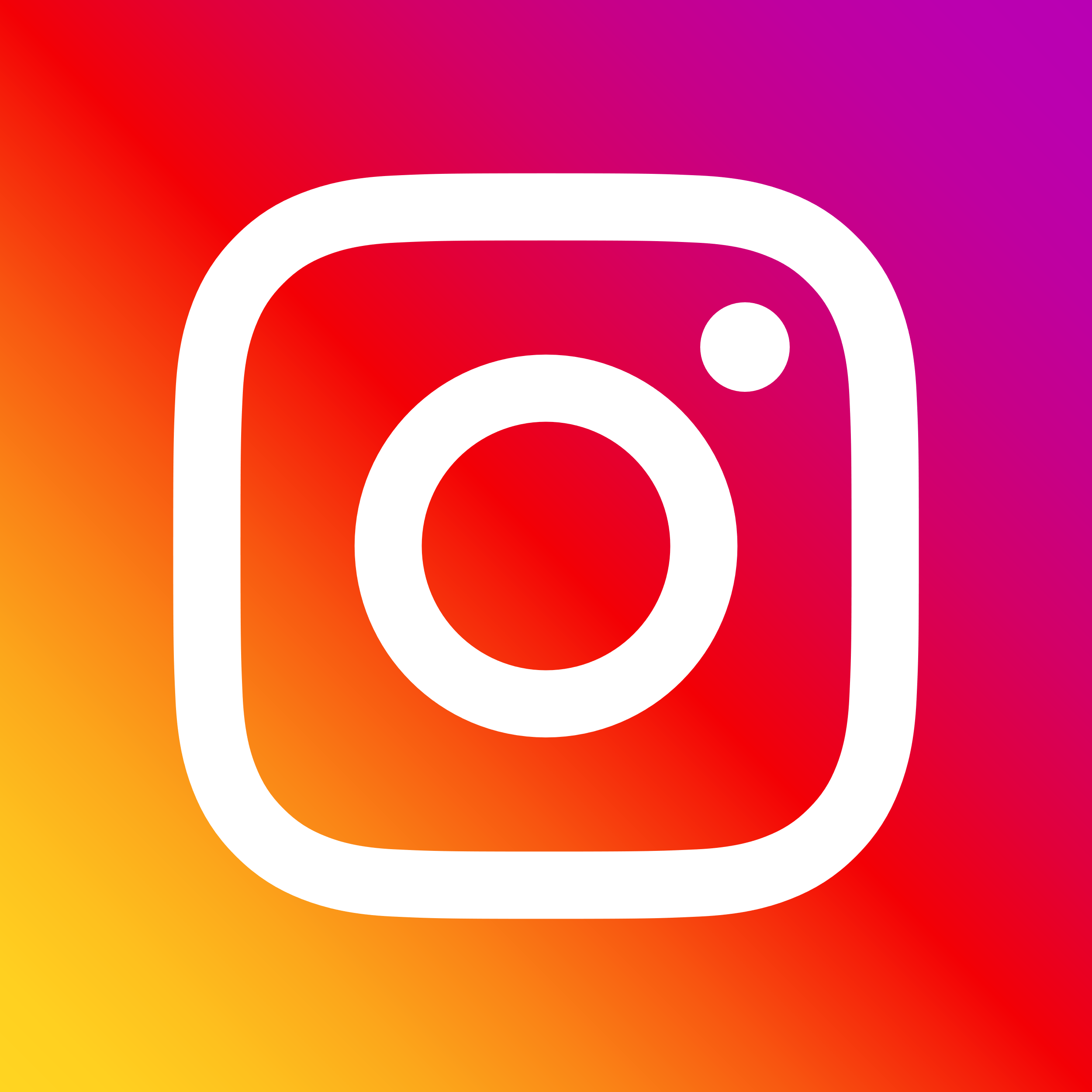 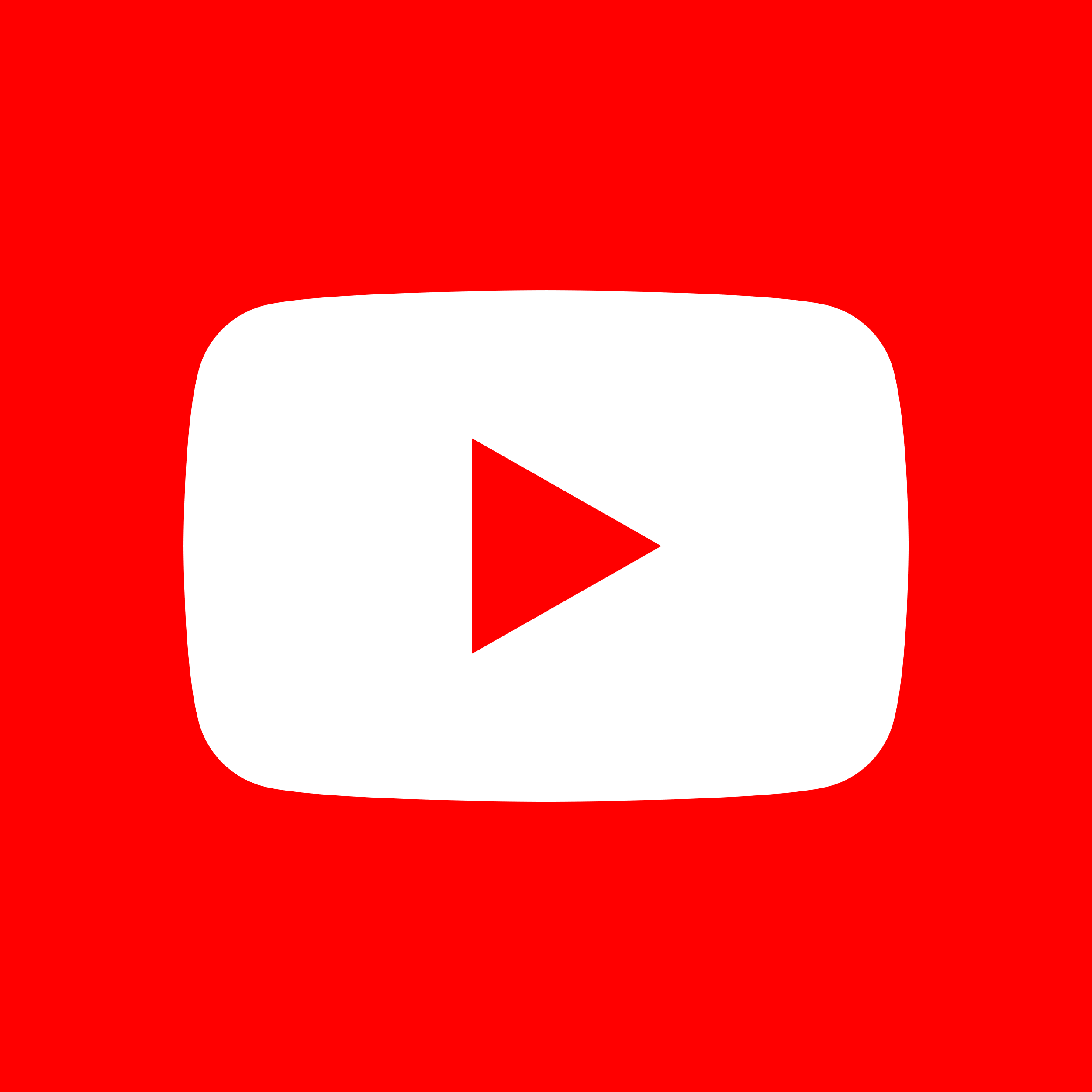 Graph icons
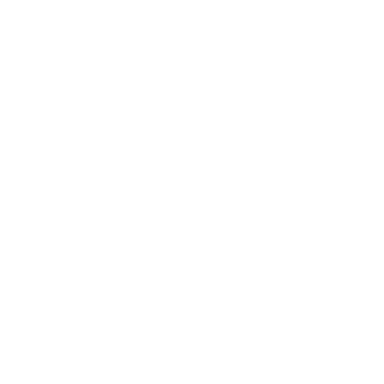 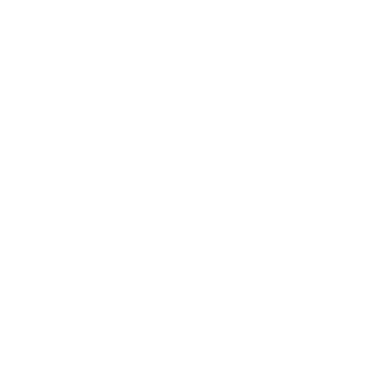 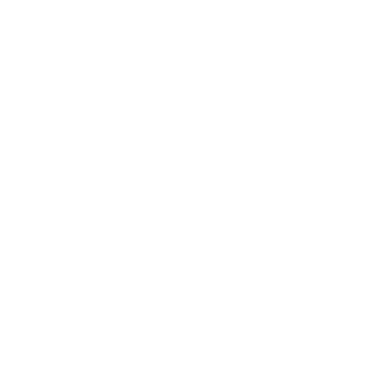 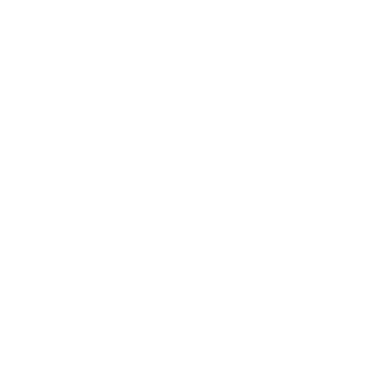 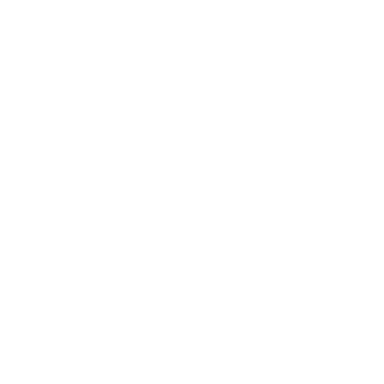 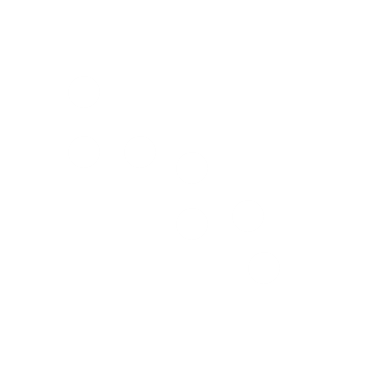 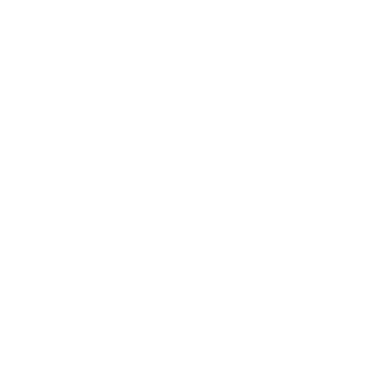 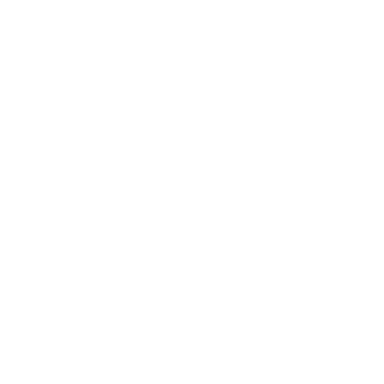 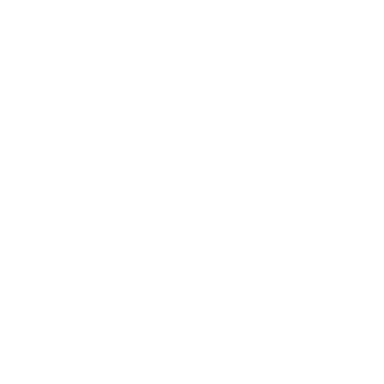 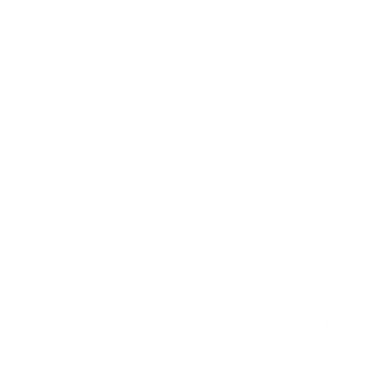 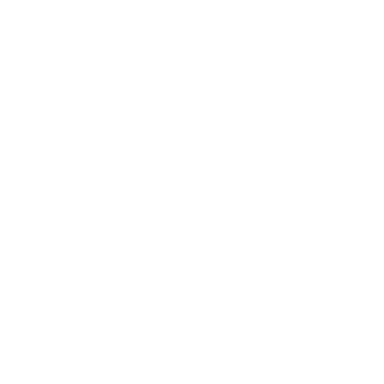 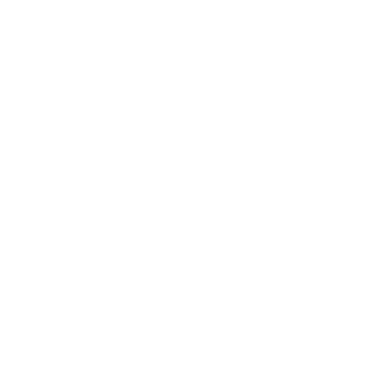 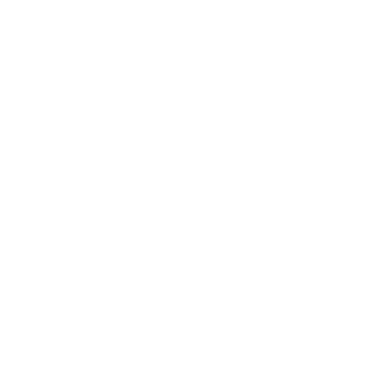 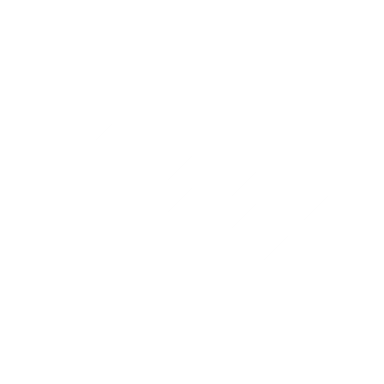 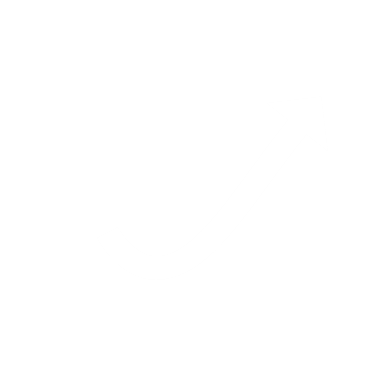 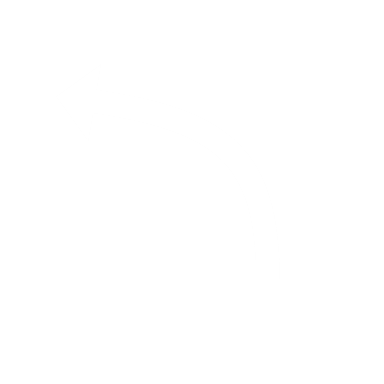 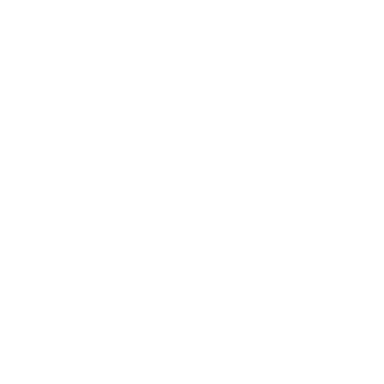 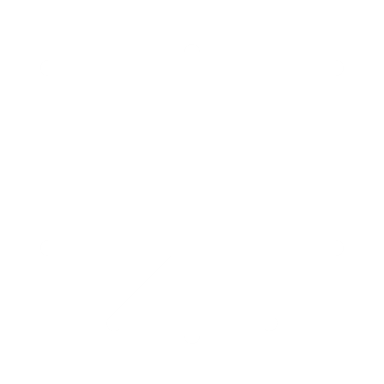 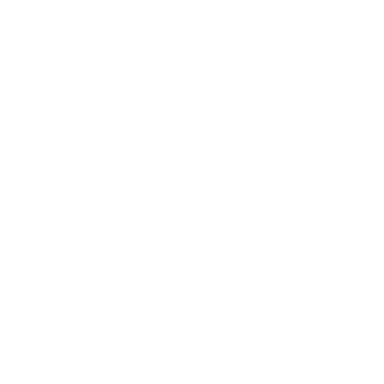 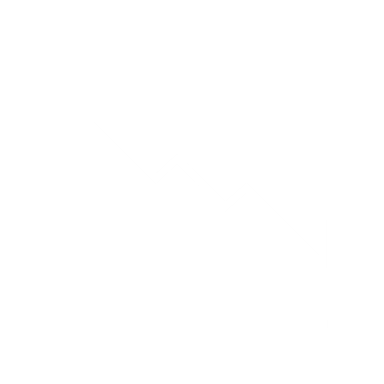 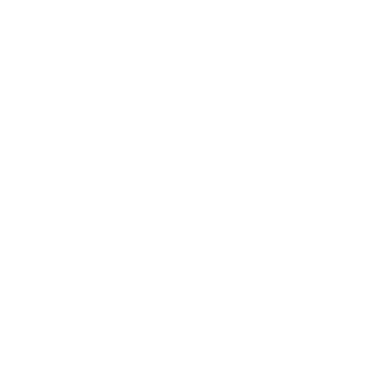 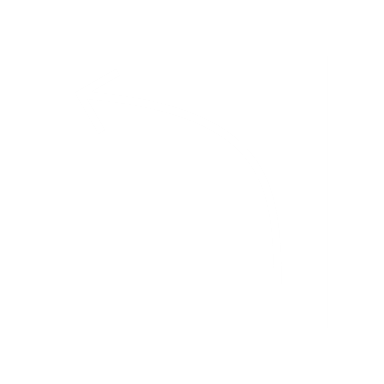 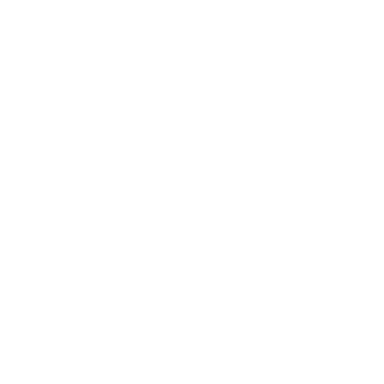 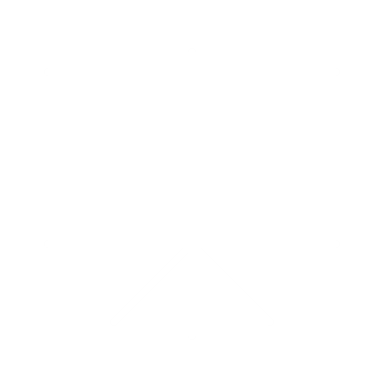 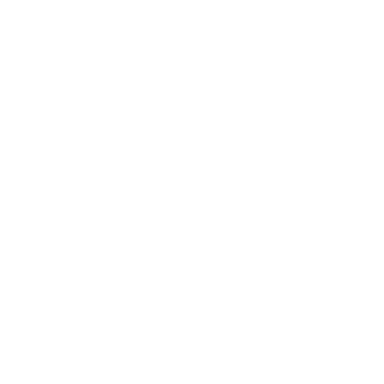 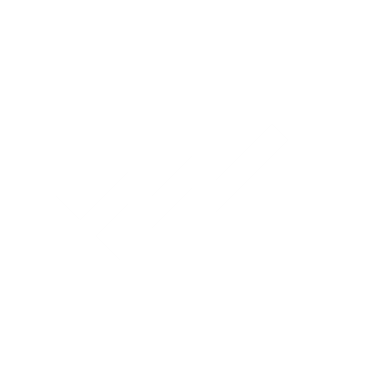 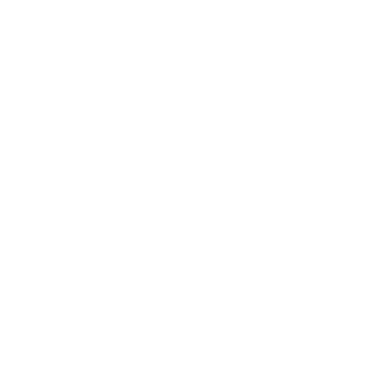 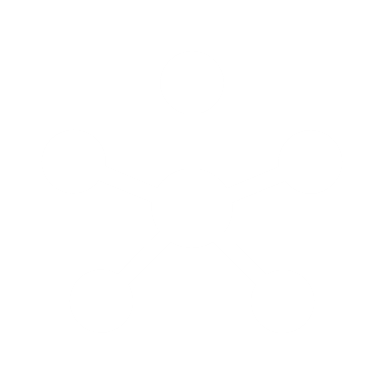 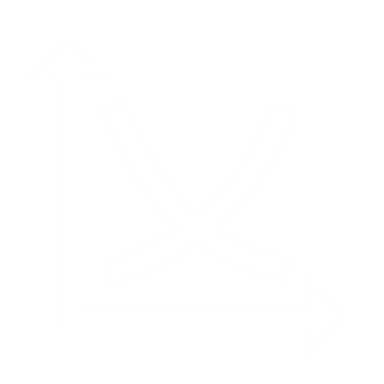 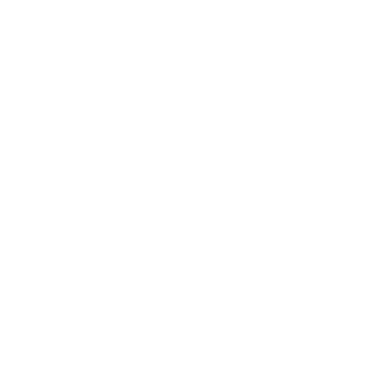 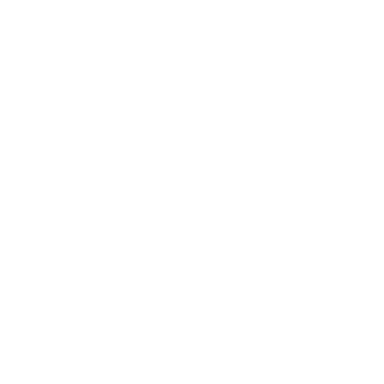 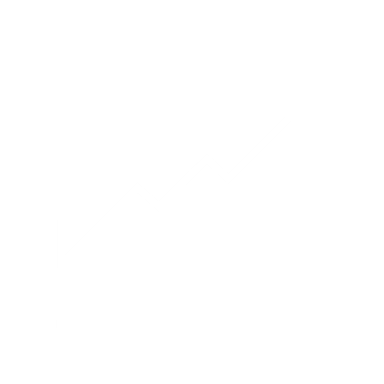 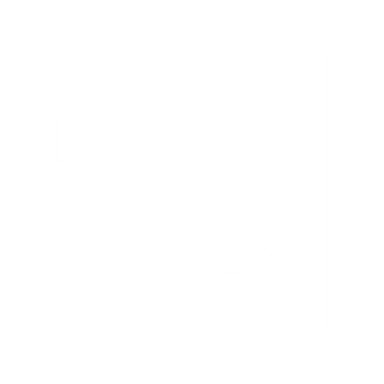 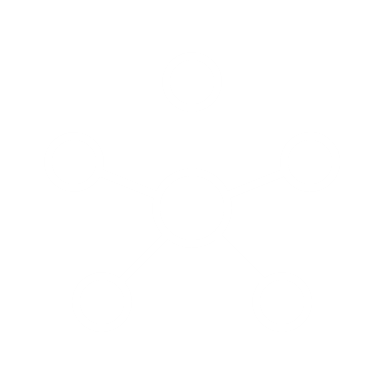 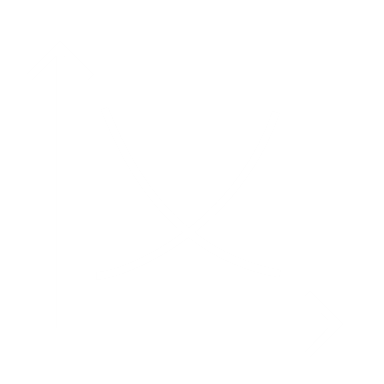 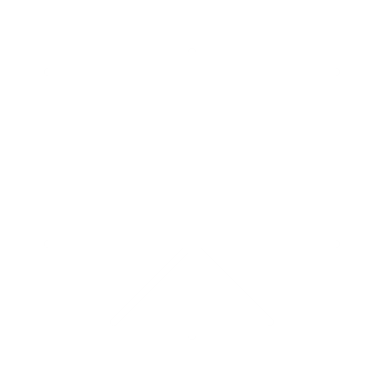 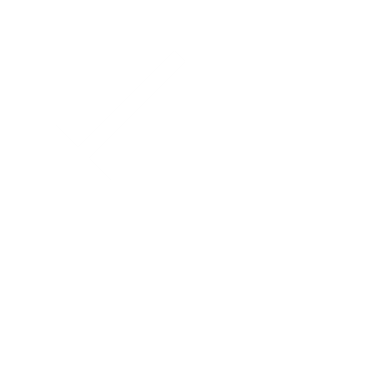 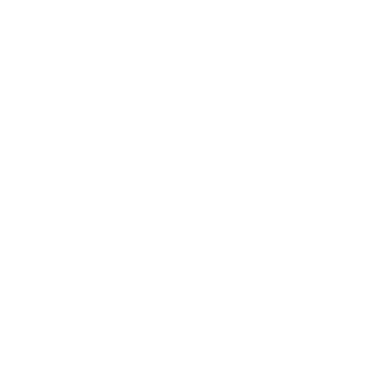 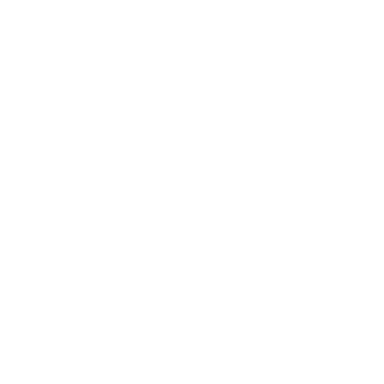 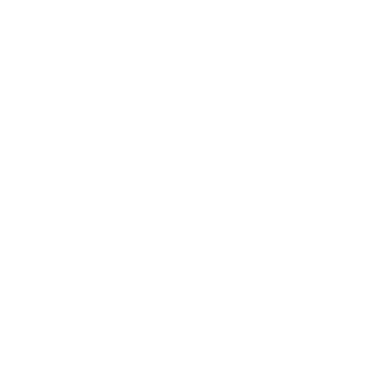 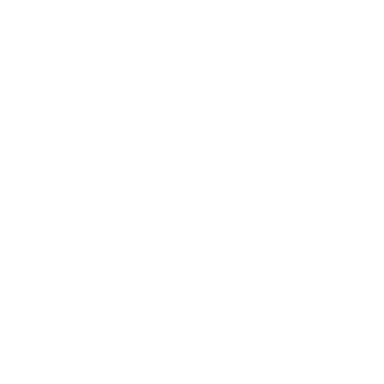 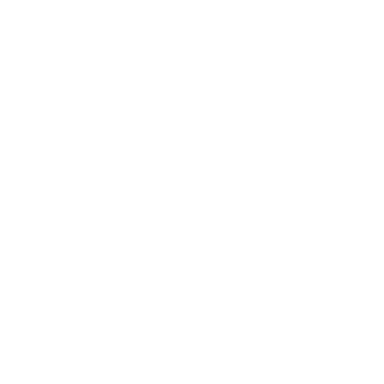 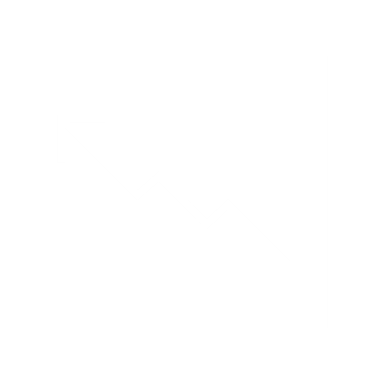 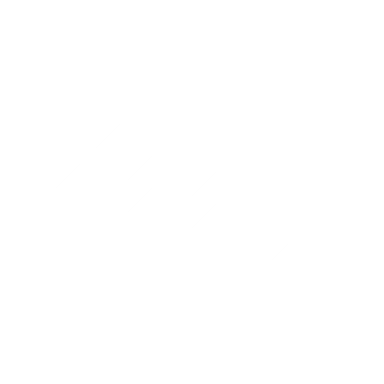 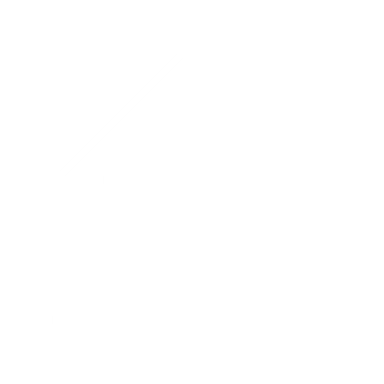 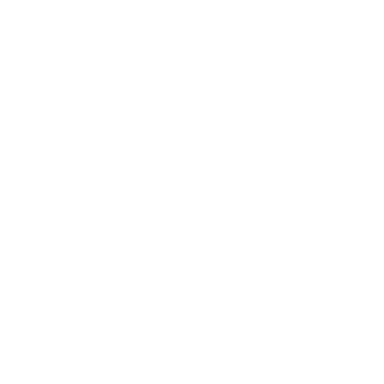 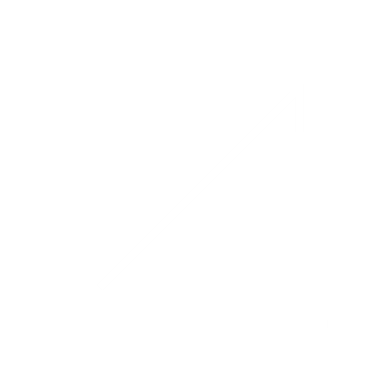 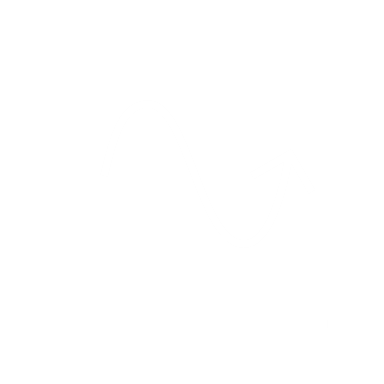 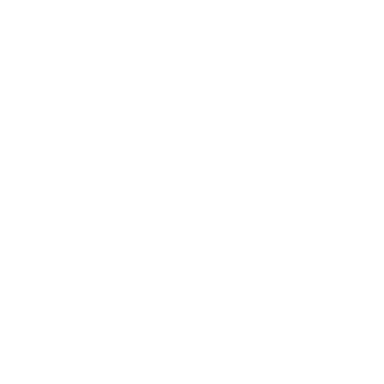 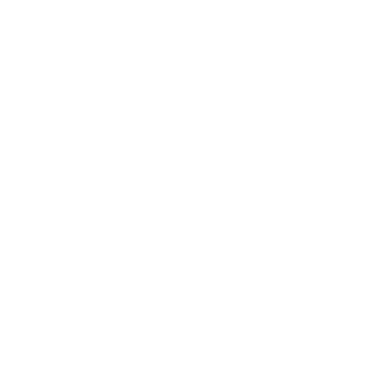 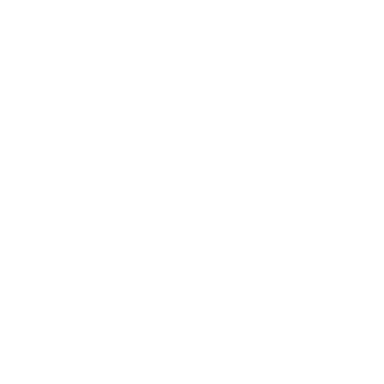 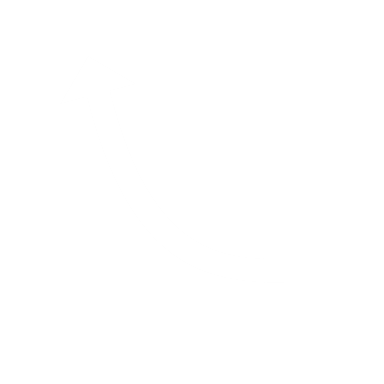 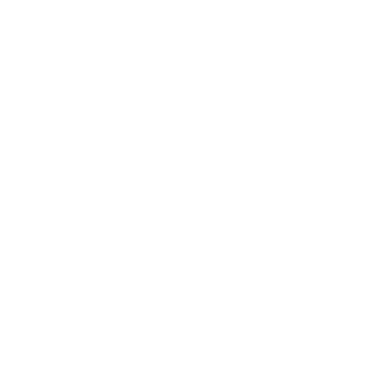 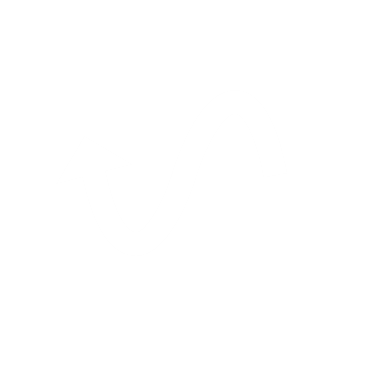 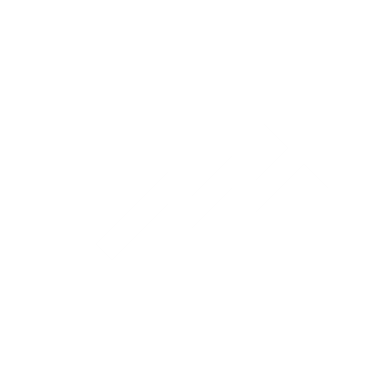 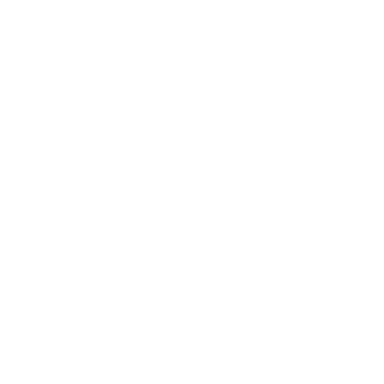 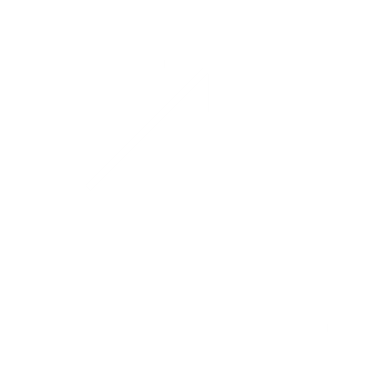 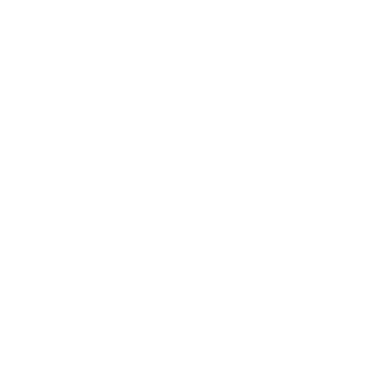 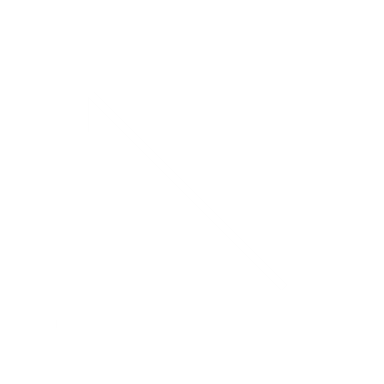 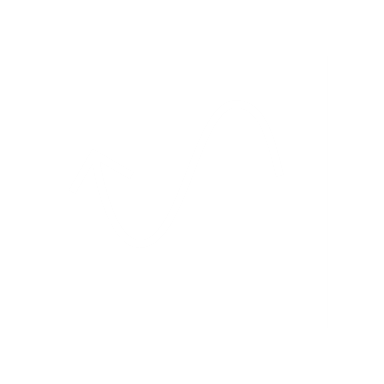 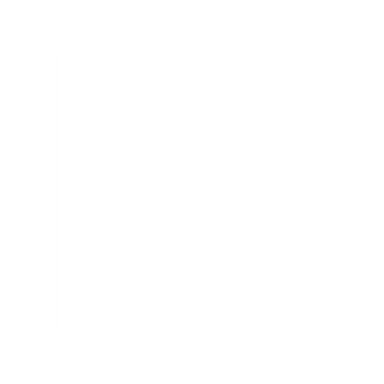 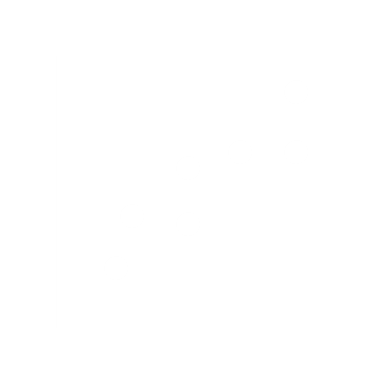 Emotion icons
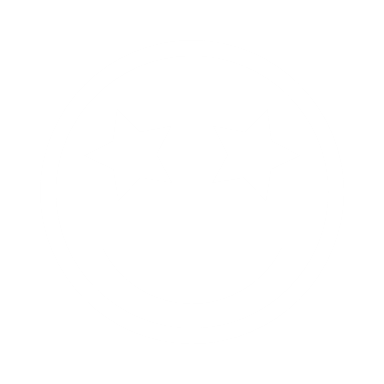 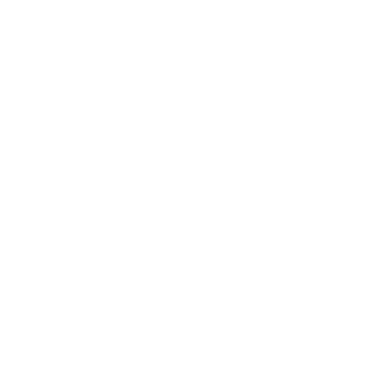 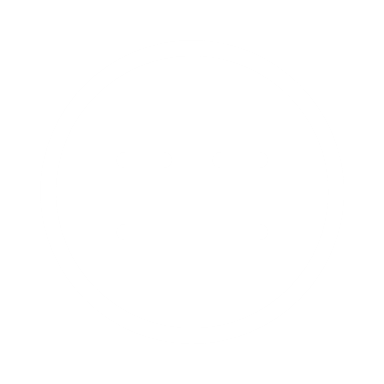 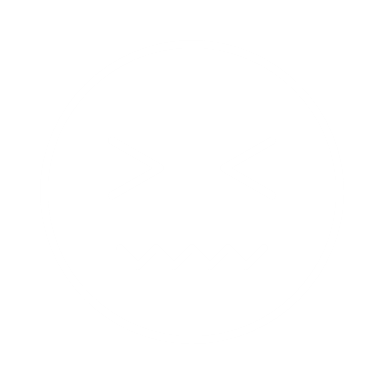 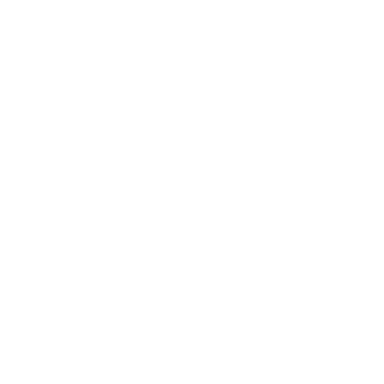 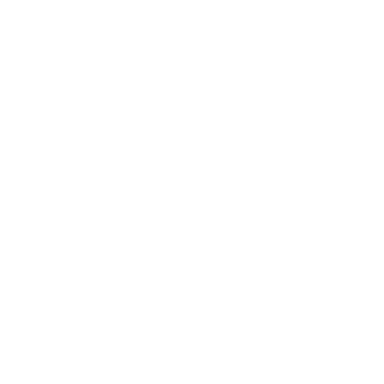 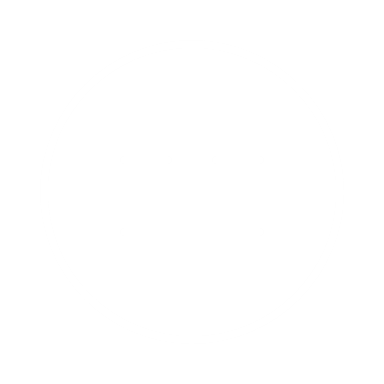 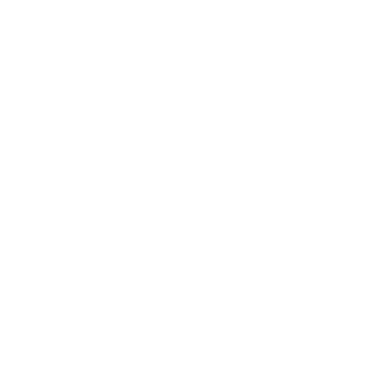 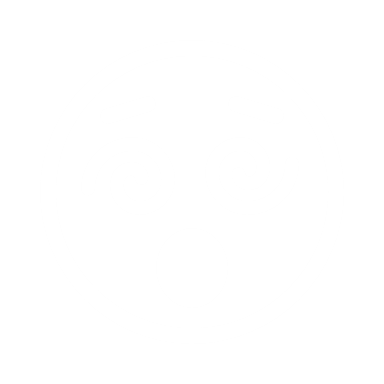 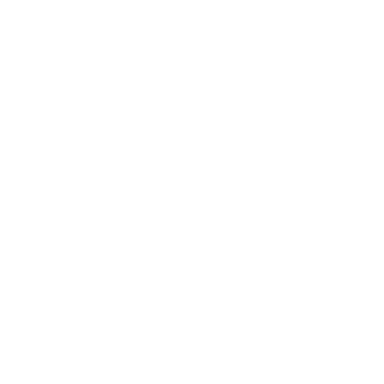 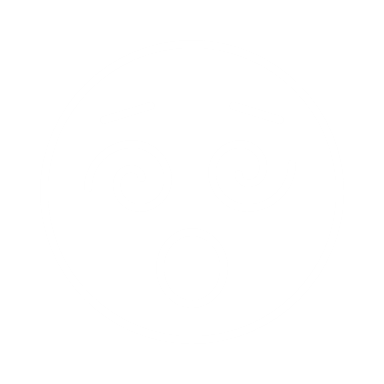 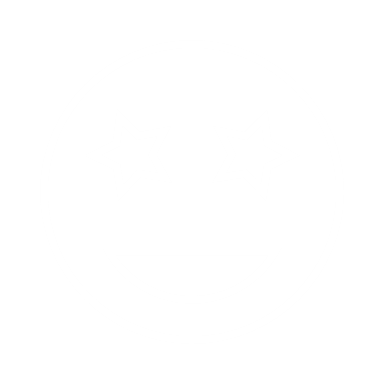 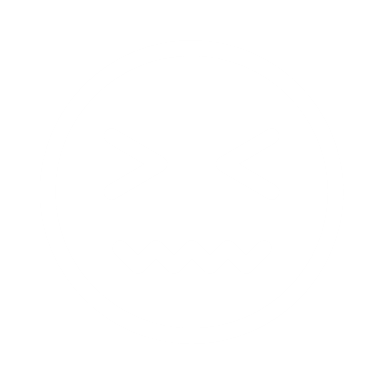 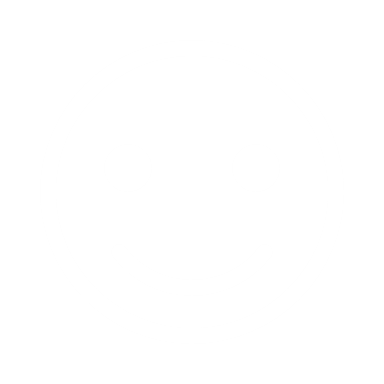 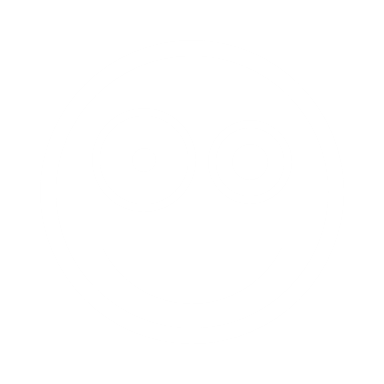 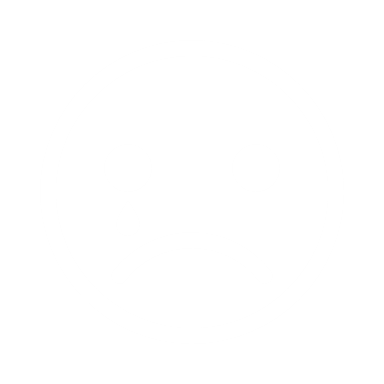 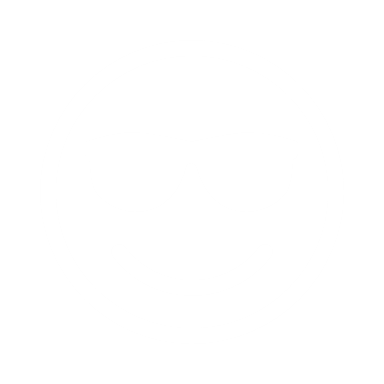 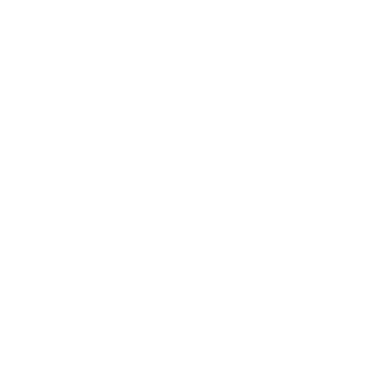 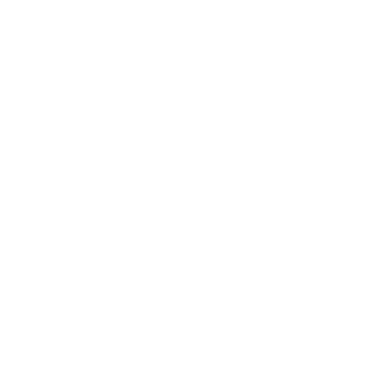 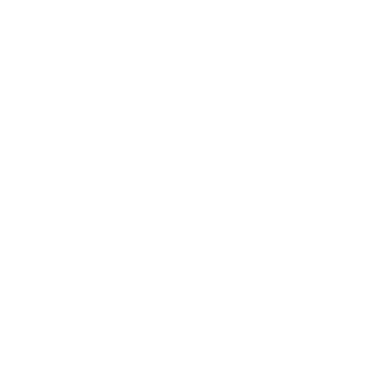 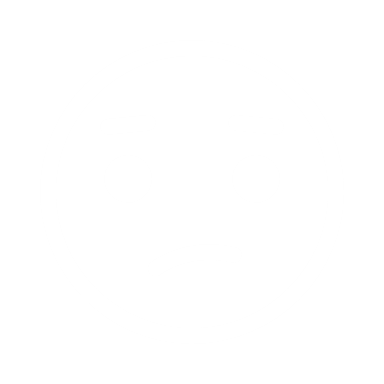 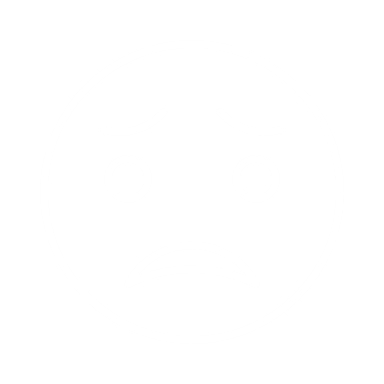 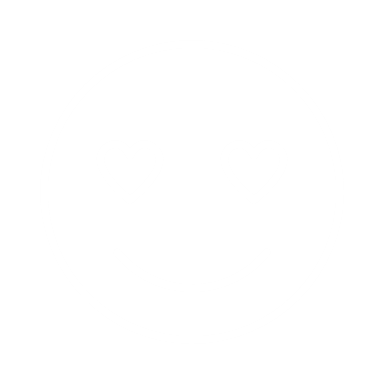 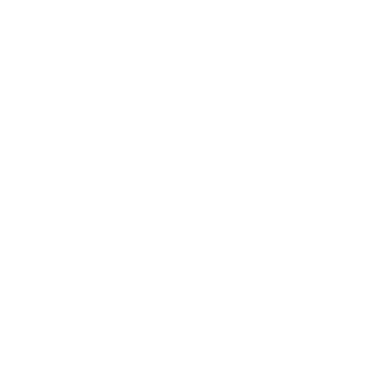 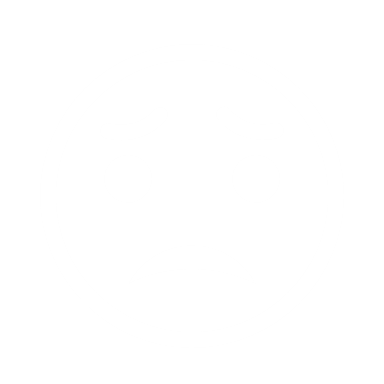 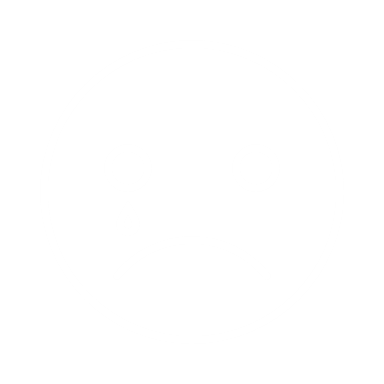 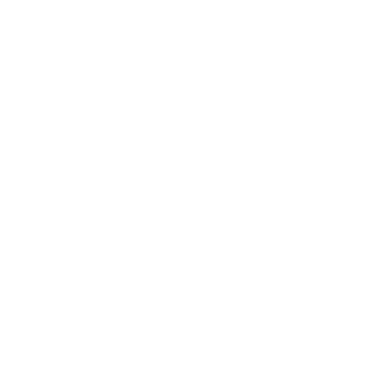 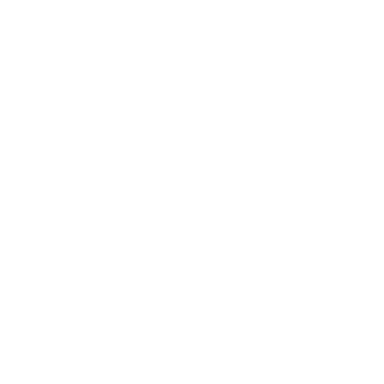 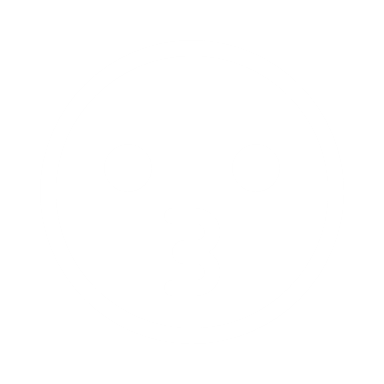 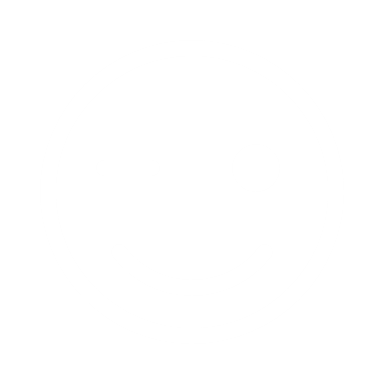 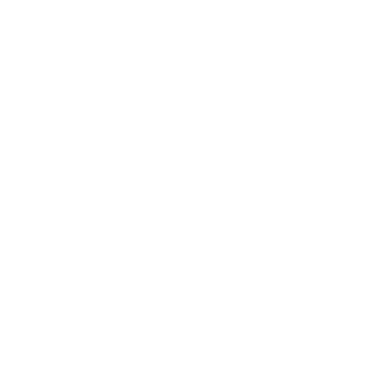 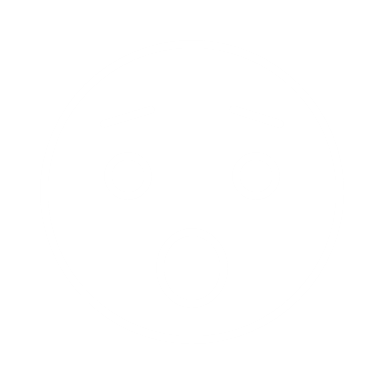 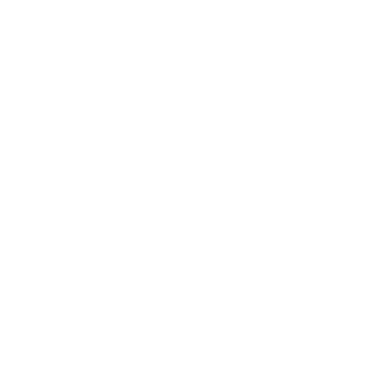 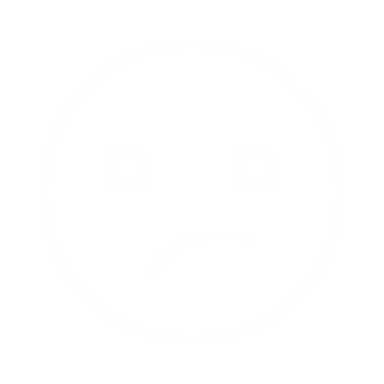 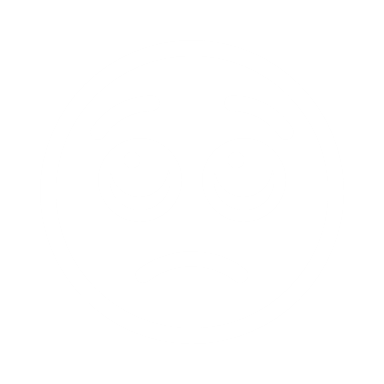 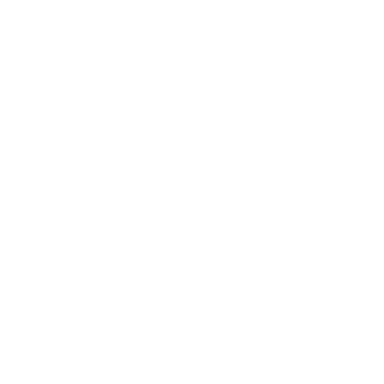 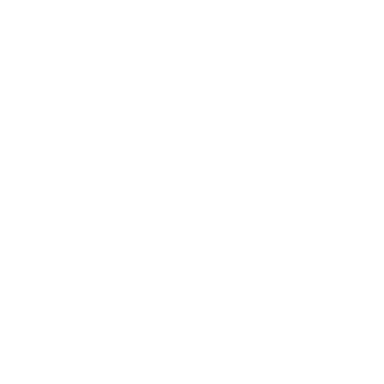 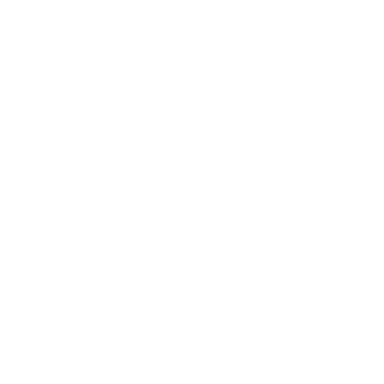 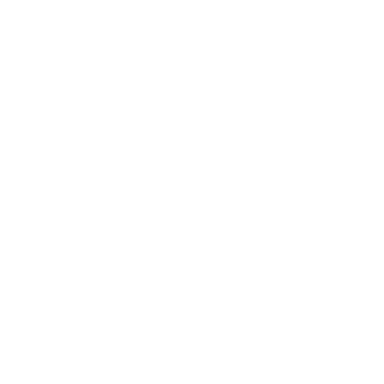 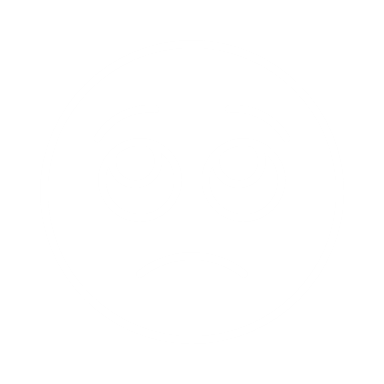 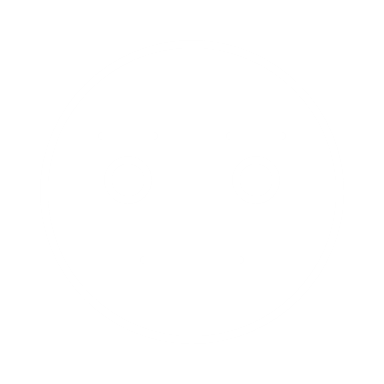 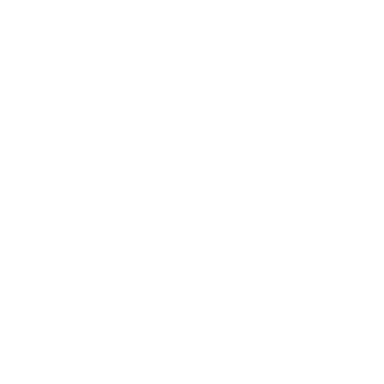 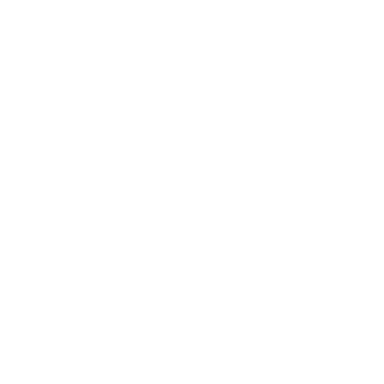 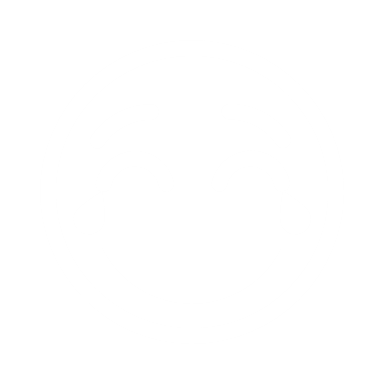 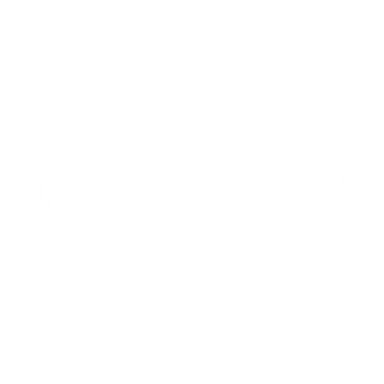 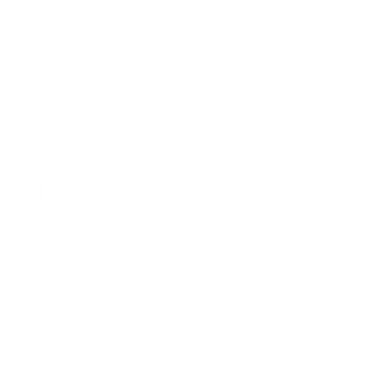 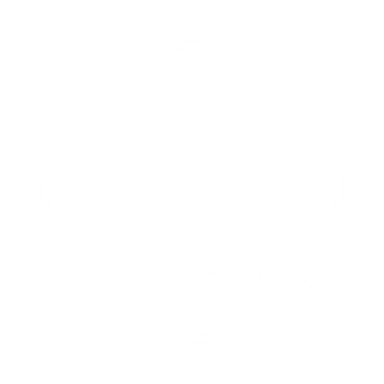 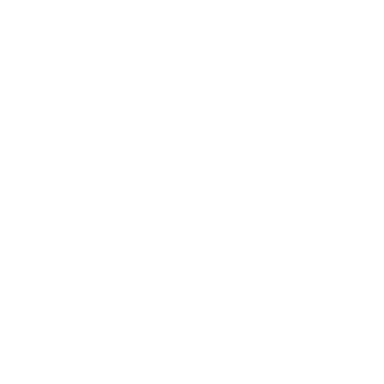 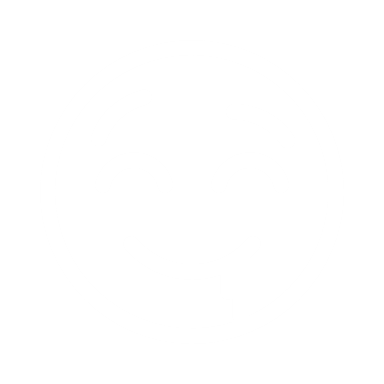 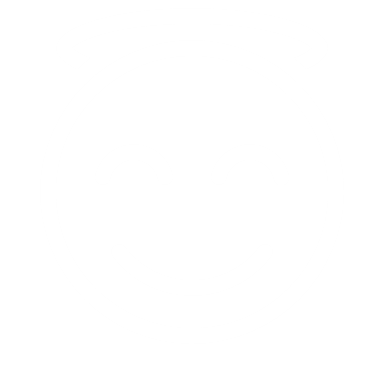 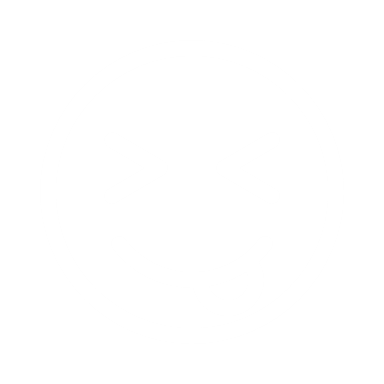 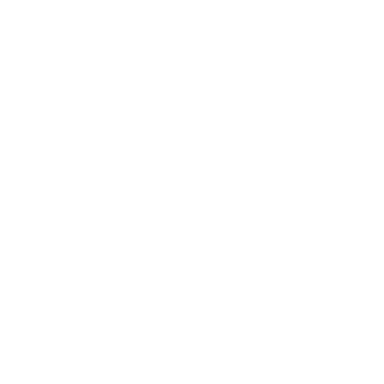 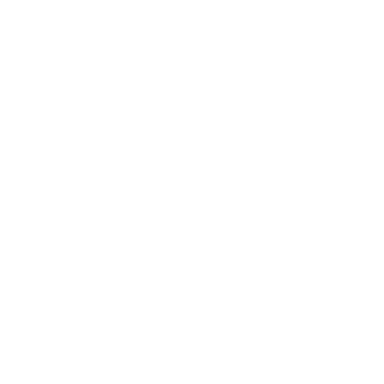 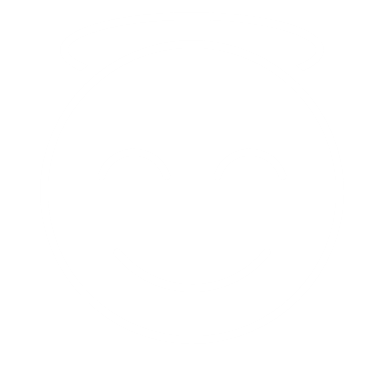 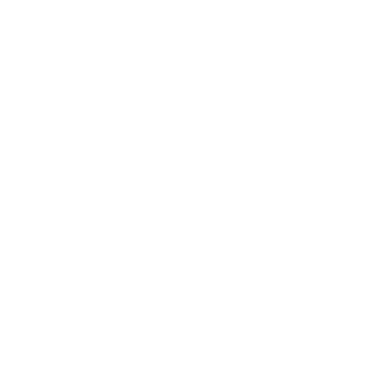 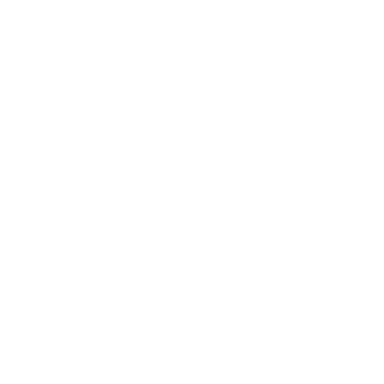 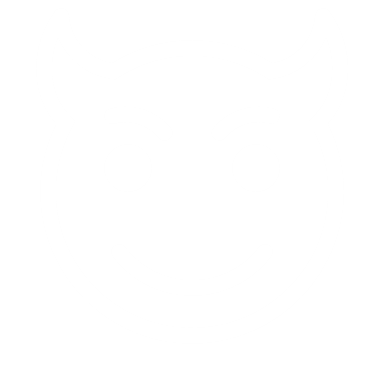 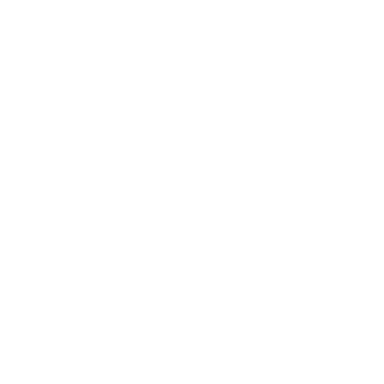 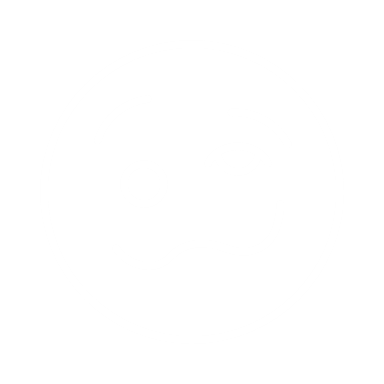 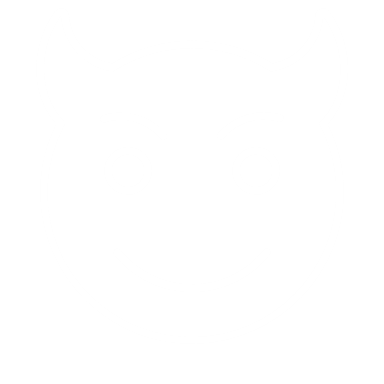 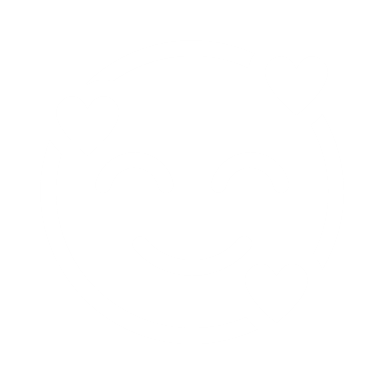 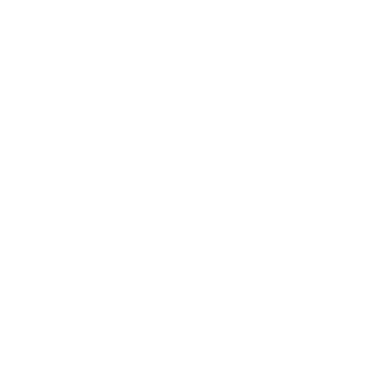 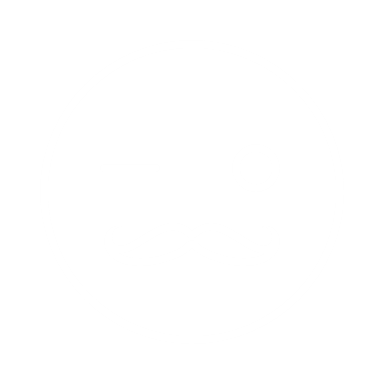 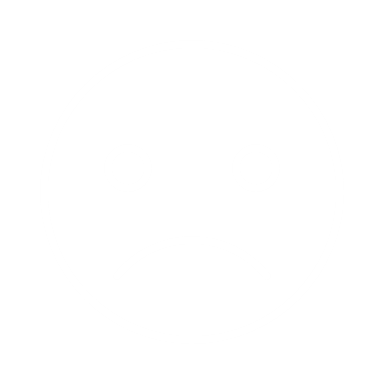 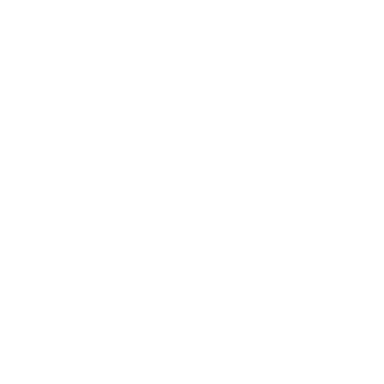 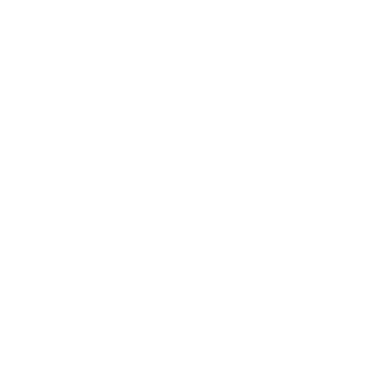 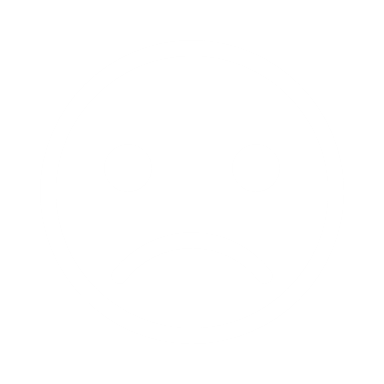 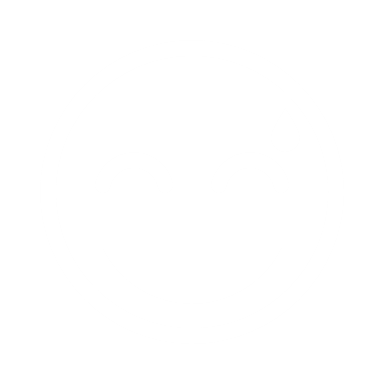